A Jewish Treasure in the Heart of Florida
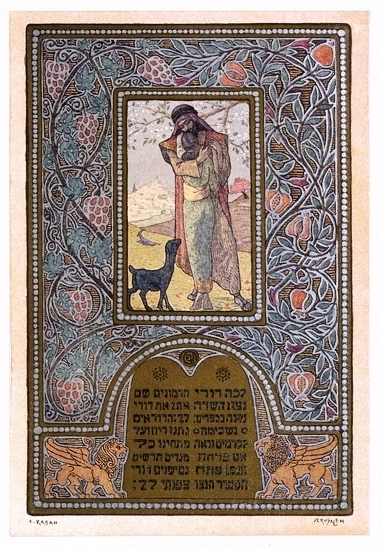 The Isser and Rae Price Library of Judaica
The Mishkin collection
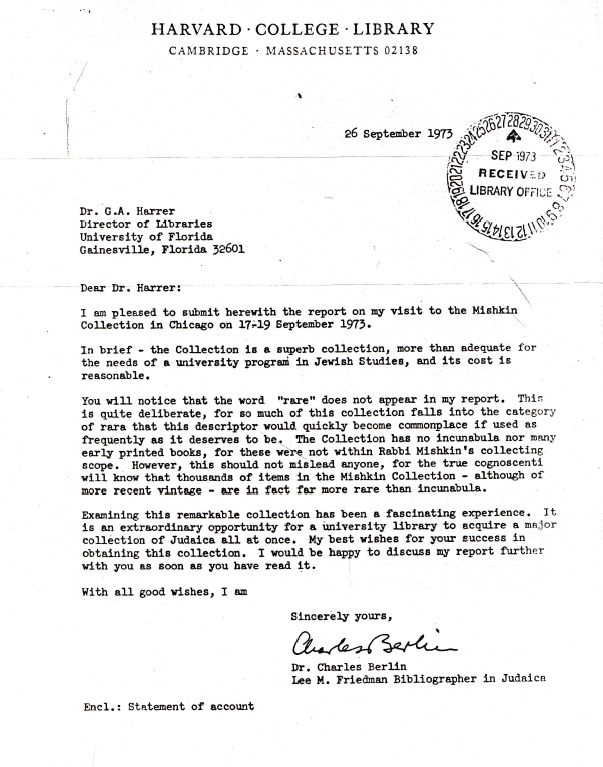 Thousands of items in the Mishkin Collection – although of recent vintage – are in fact more rare than incunabula
In brief – the Collection is a superb collection
Shlomo Marenof’s library
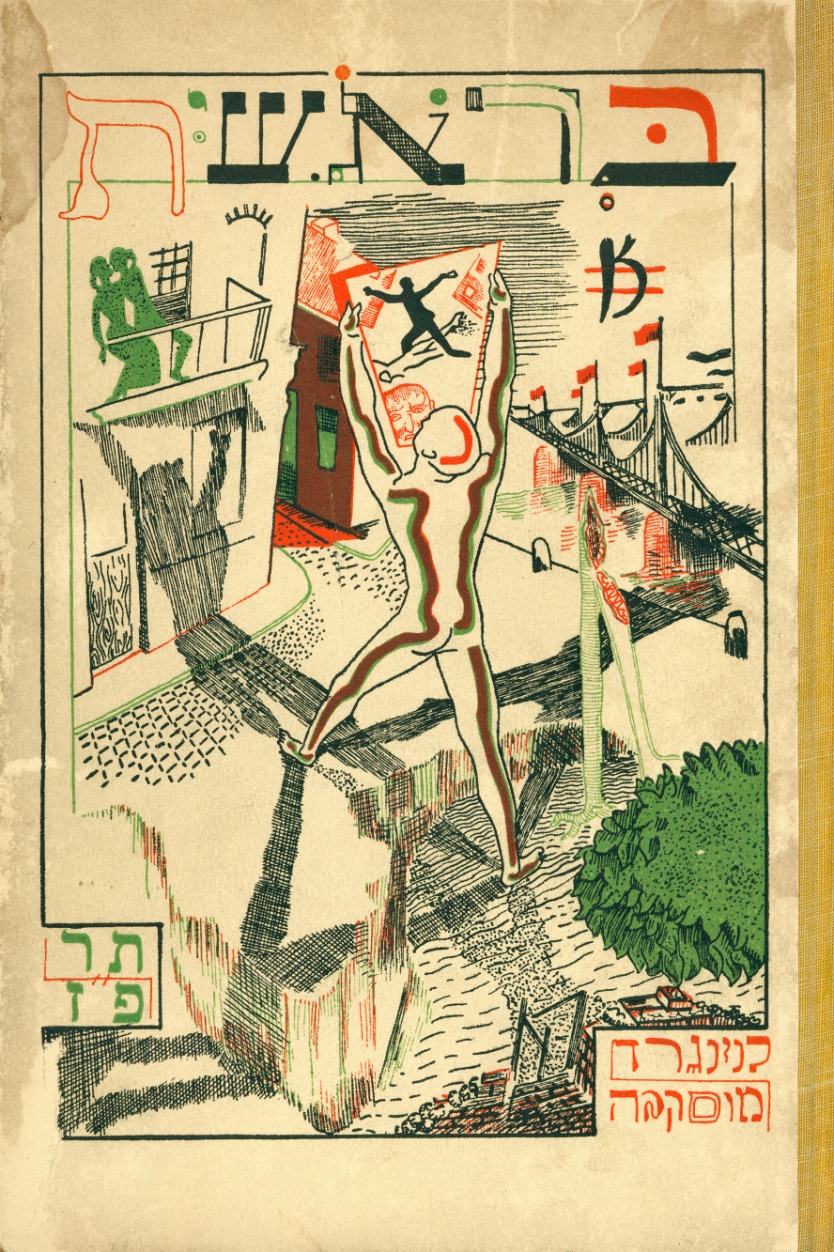 Bereshit (In the Beginning); Moscow, 1926 
illustrated by Joseph Tchaikov.
DO NOT TOUCH ANYTHING!
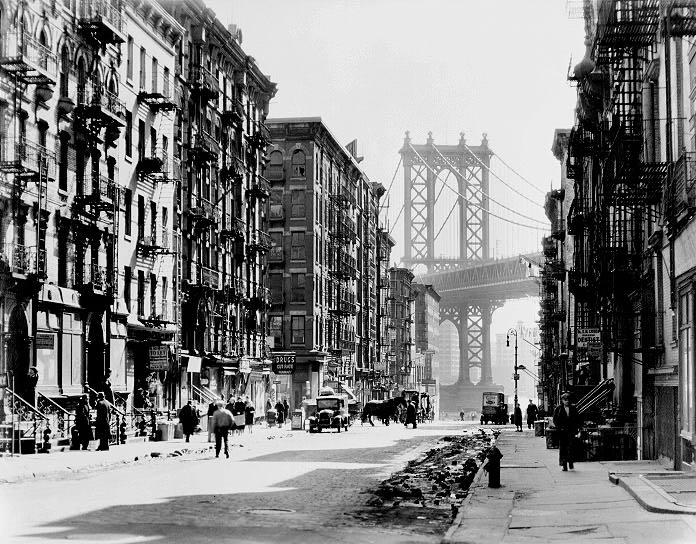 Morgenstern’s Bookstore
The Isser and Rae Price Library of Judaica
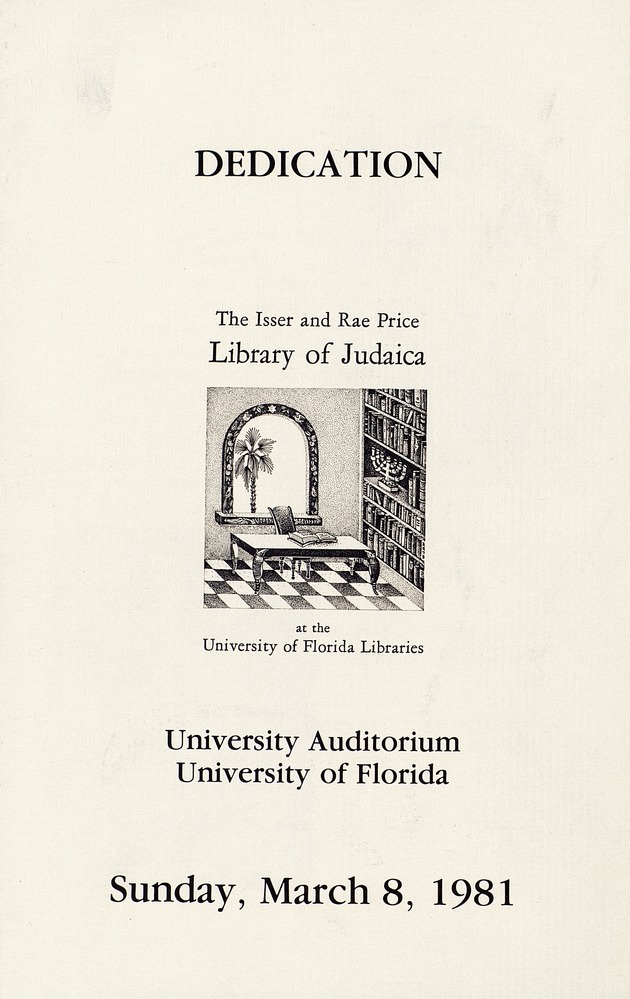 We hope our gift will be a spark 
(Jack and Samuel Price)
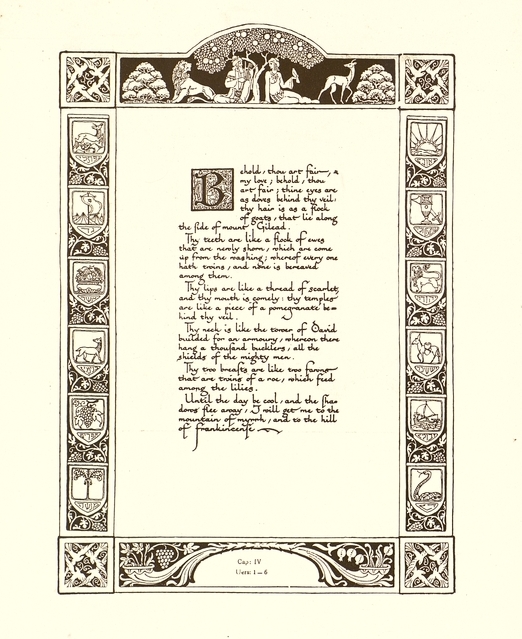 The Isser and Rae Price Library of Judaica today comprises

The 3M Collections (Mishkin,    
   Marenof, Morgenstern)
The Theodore H. Gaster Collection 
The Rabbi Jacob H. Kaplan  
   Collection 
Other smaller bequests, including 
   books from the Beth Shalom   
   synagogue, Jacksonville, and Rabbi     
   Martin Sandberg’s collection
Personal donations and gifts
Purchases made with State and
   Price Endowment funds

A total of over 92,000 fully cataloged volumes
“The Price Library of Judaica is considered the foremost Jewish studies research collection in the southeastern United States. In terms of many of its scarce late 19th to early 20th century imprints, it ranks among the top 20 academic research libraries in the World.”
Depth
Breadth
Latin American Judaica
Florida Jewish material
Range of periodicals
Festschriften
Memorial books
Scarce imprints
Rare Judaica
Ephemera
The Depth of the Collection
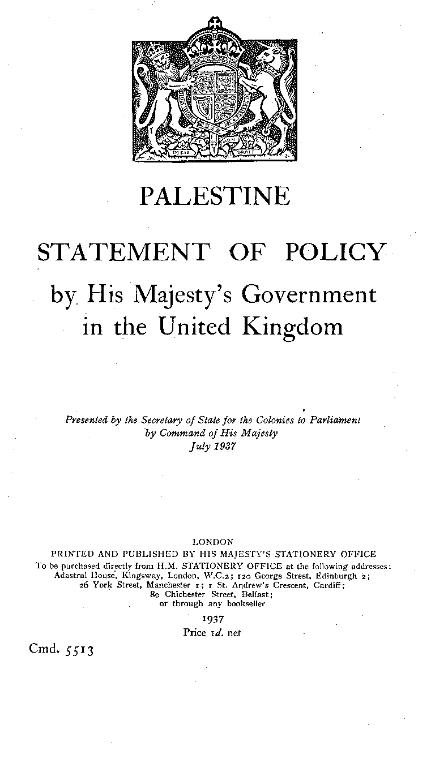 [Speaker Notes: Palestine Statement of Policy by His Majesty’s Government in the United Kingdom
Memorandum by Leonard Stern (The Palestinian White Paper of October 1939)]
The Breadth of the Collection
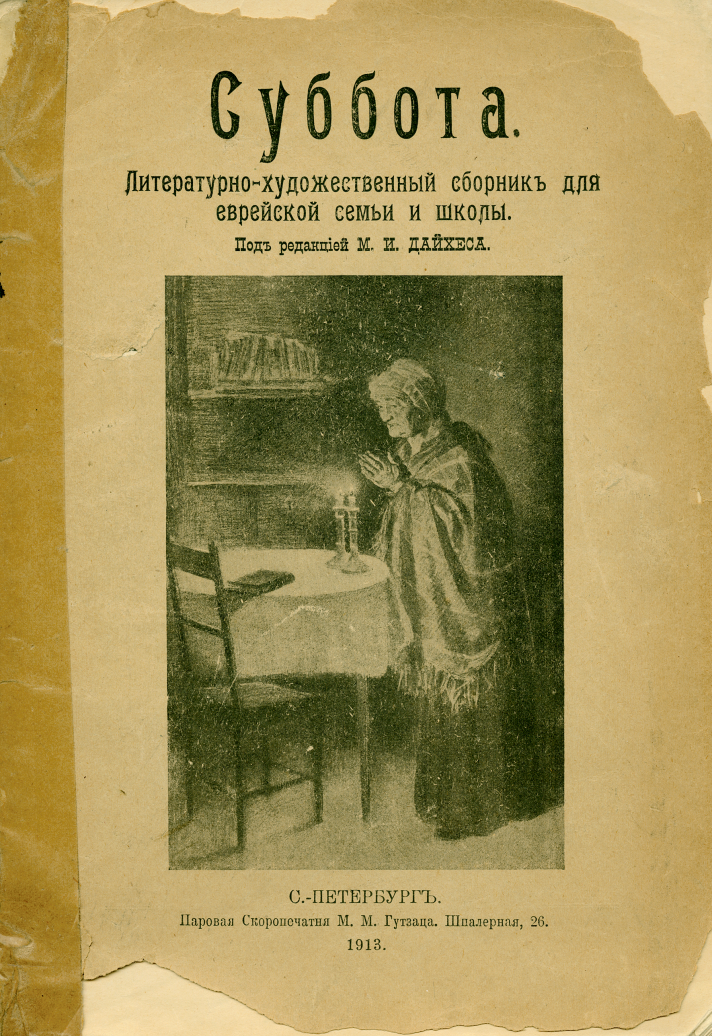 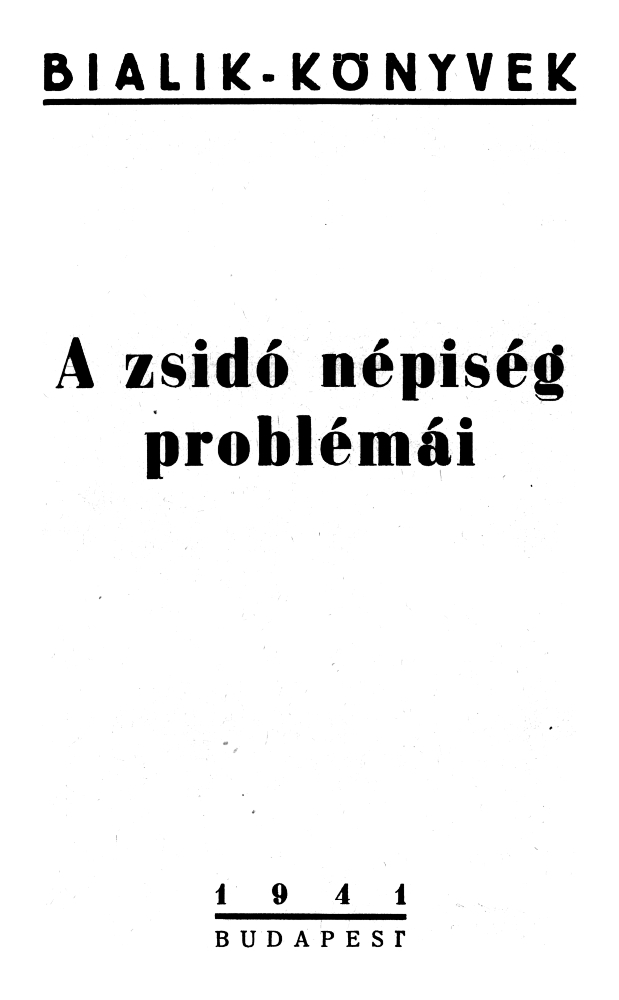 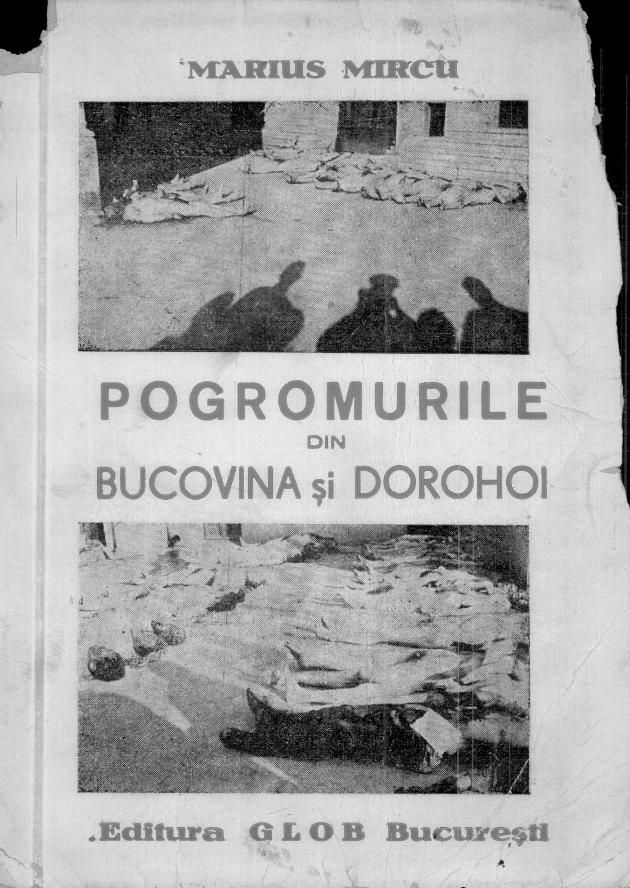 Latin American Judaica
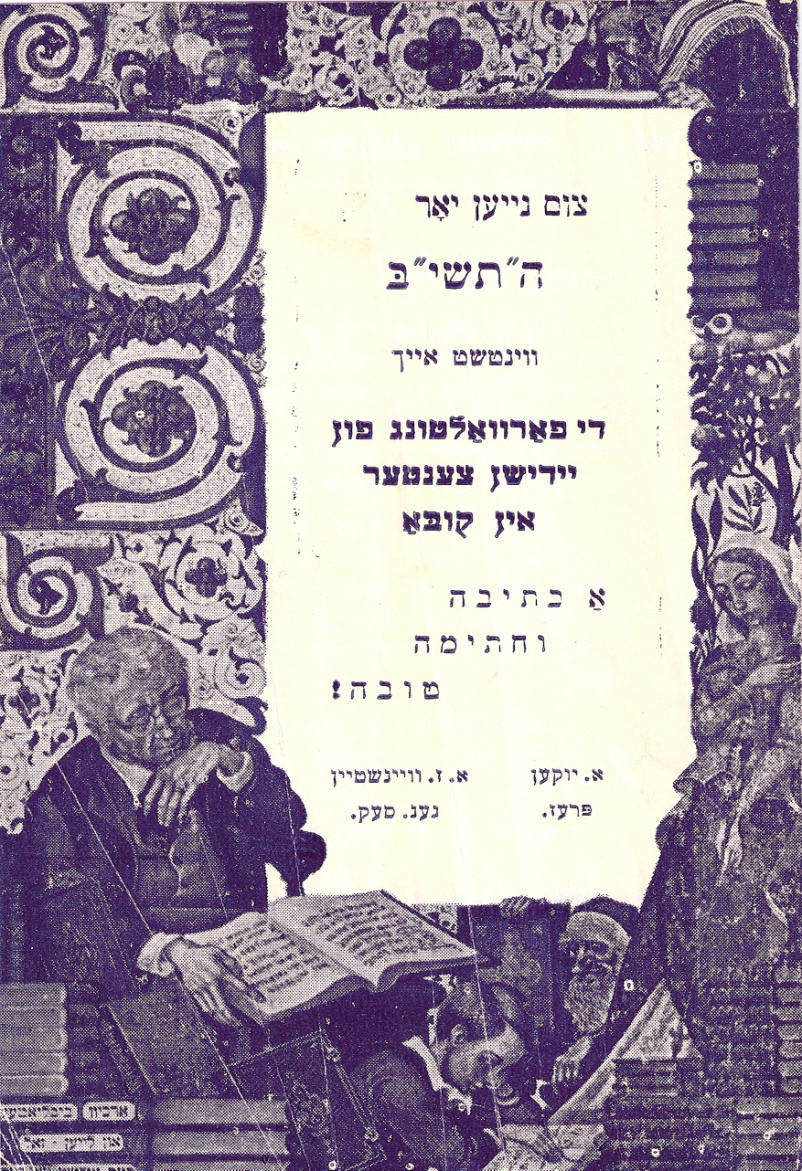 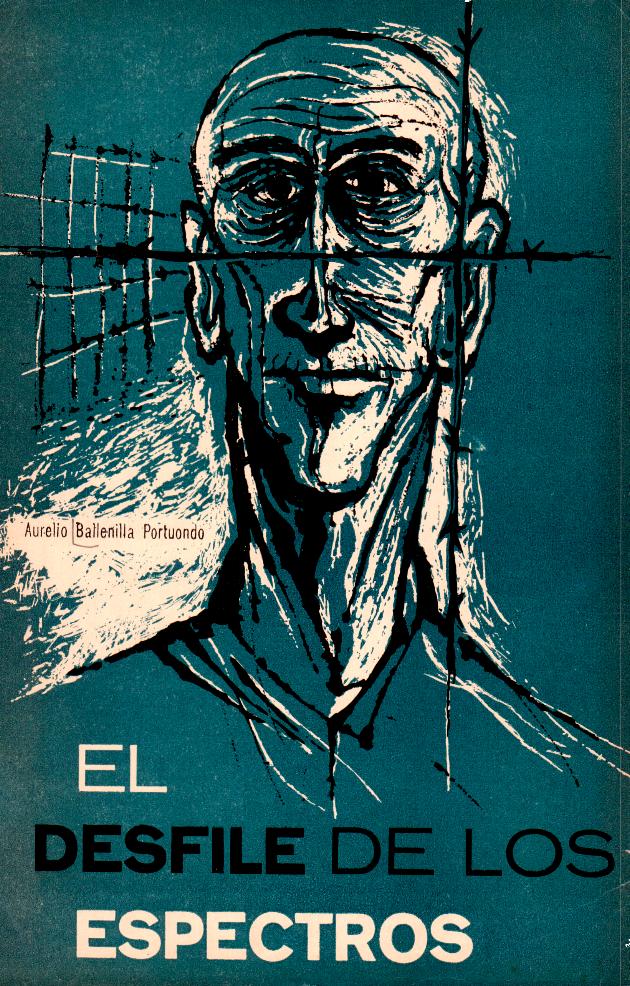 [Speaker Notes: El Desfile de los Espectros; Havana, 196? Held by 9 US libraries
HaYoyvl-bukh fun Idishn tsenter; Havana, 1943; owned by just 3 US libraries]
Florida Jewish Materials
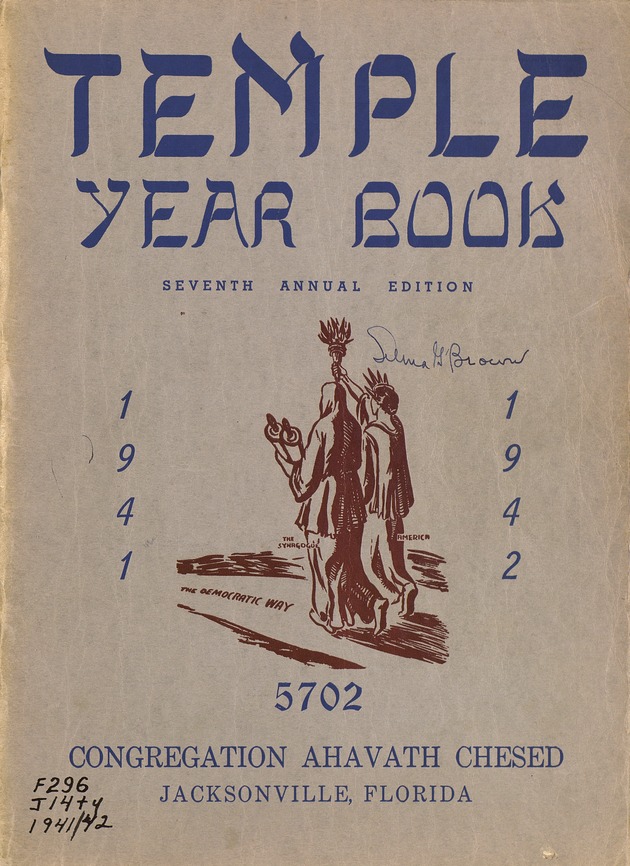 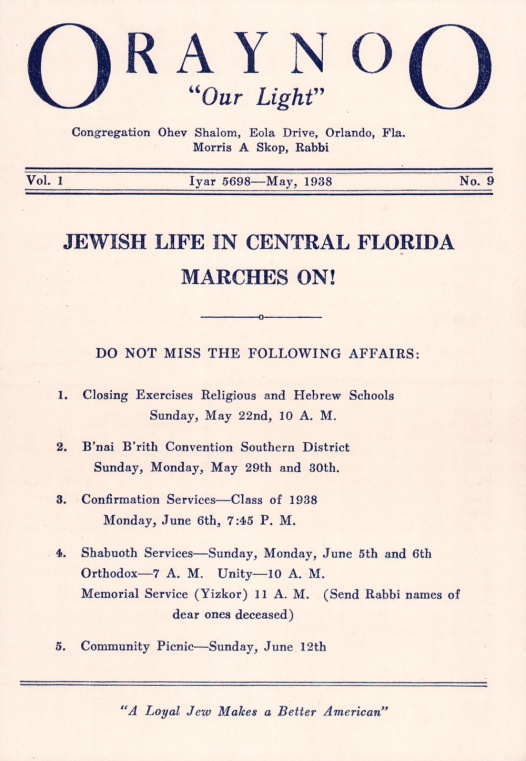 Wide Range of Periodicals
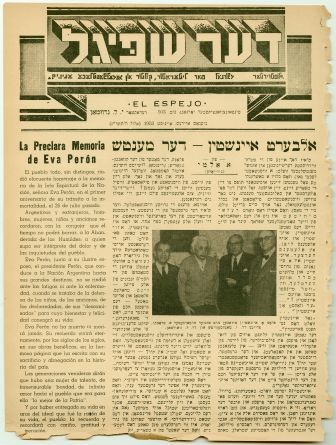 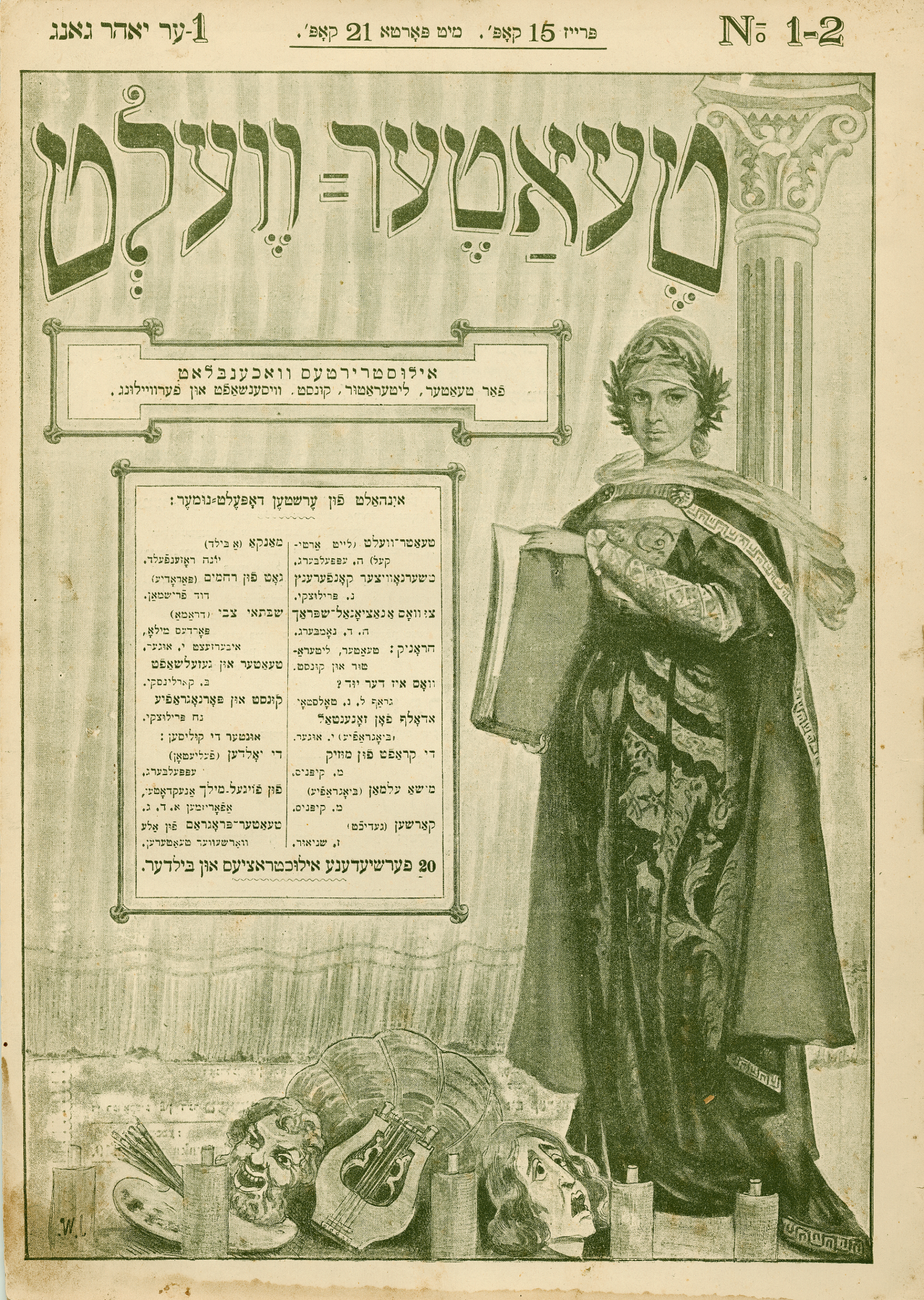 T
[Speaker Notes: Der Shpigl, Buenos Aires, 1929-; Yiddish newspaper; owned by 8 US Libraries
Teater Welt ; Warsaw, 1908-;Yiddish periodical; owned by 6 US libraries]
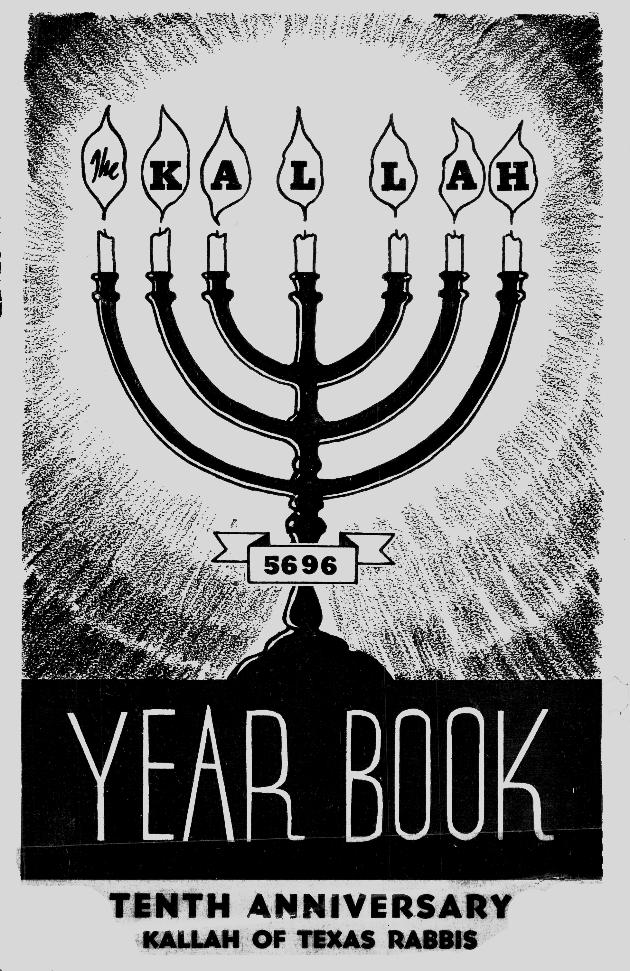 Festschriften
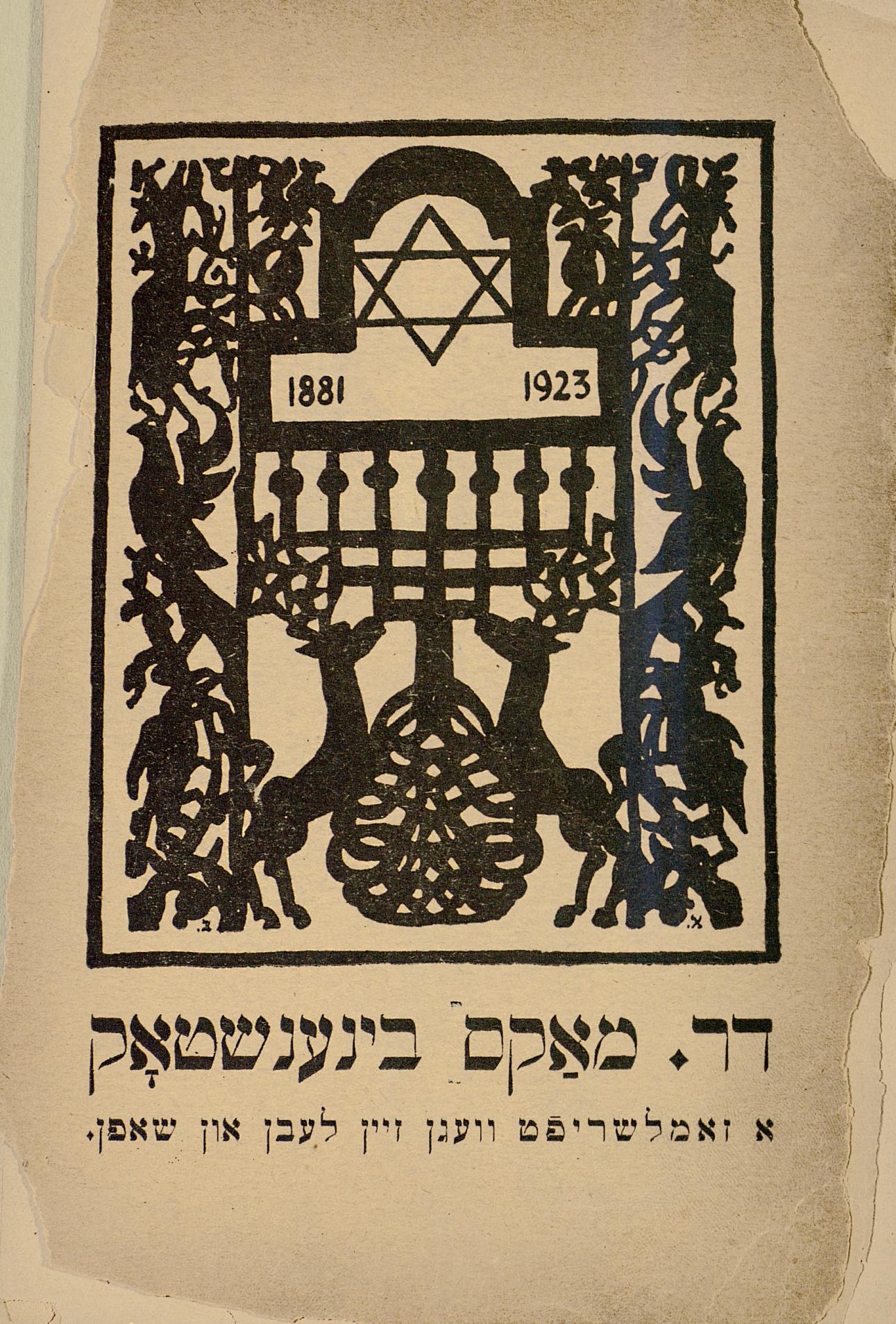 [Speaker Notes: Dr. Maḳs Binenshṭoḳ : a zamlshrifṭ ṿegn zayn lebn un shafn; Lemberg, 1924 (tribute to Binenshtok) owned by just 6 US libraries)
The Kallah: annual convention of Texas Rabbis; Tenth Anniversary Yearbook; Houston, 1927-; entire set owned by just 5 US libraries]
Memorial Books
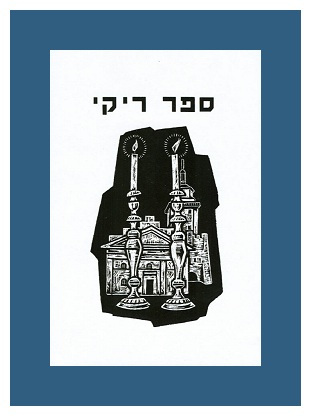 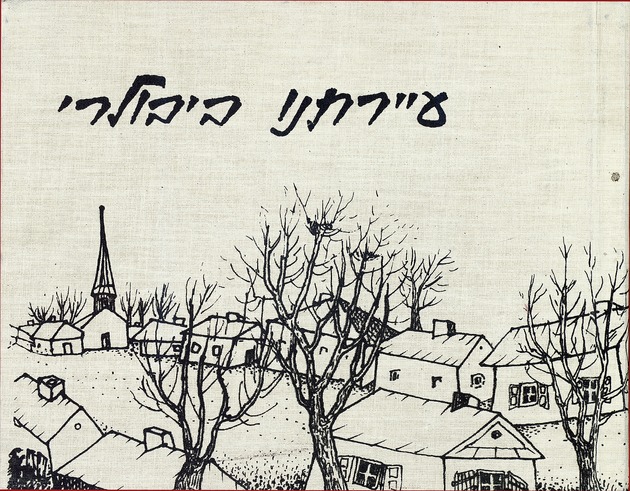 [Speaker Notes: Sefer Ryki (commemorating the community of Ryki in Poland); Tel Aviv, 1973; owned by 21 US Libraries
Pinkes Varshe (a record of the Jewish community in Warsaw; Buenos Aires, 1955; owned by 27 US libraries]
Scarce Imprints
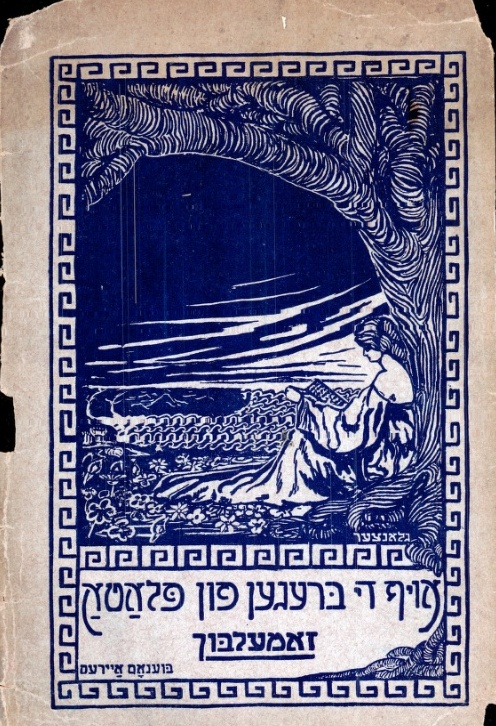 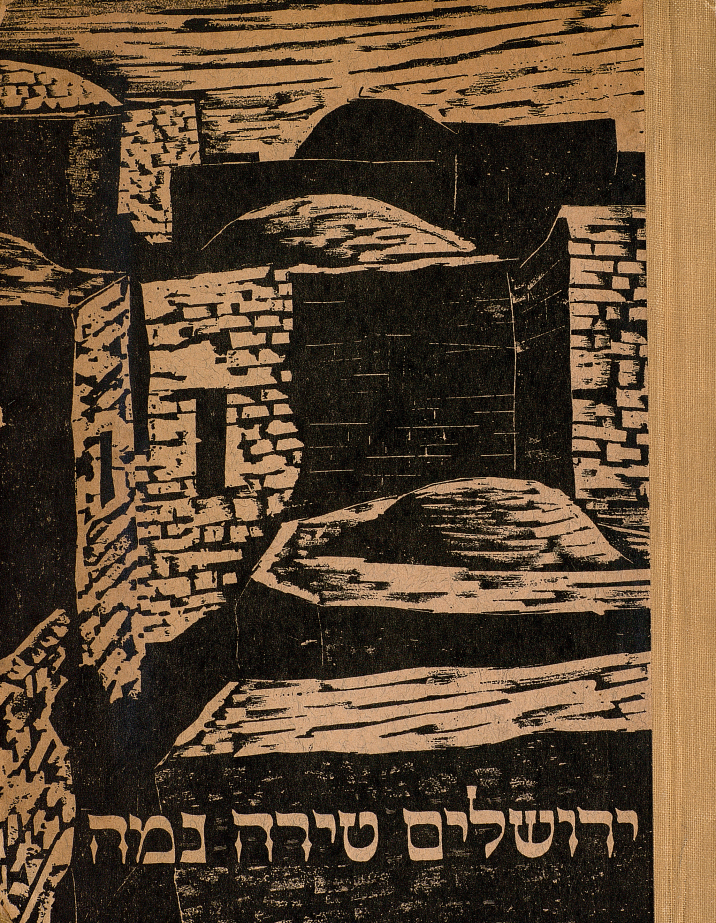 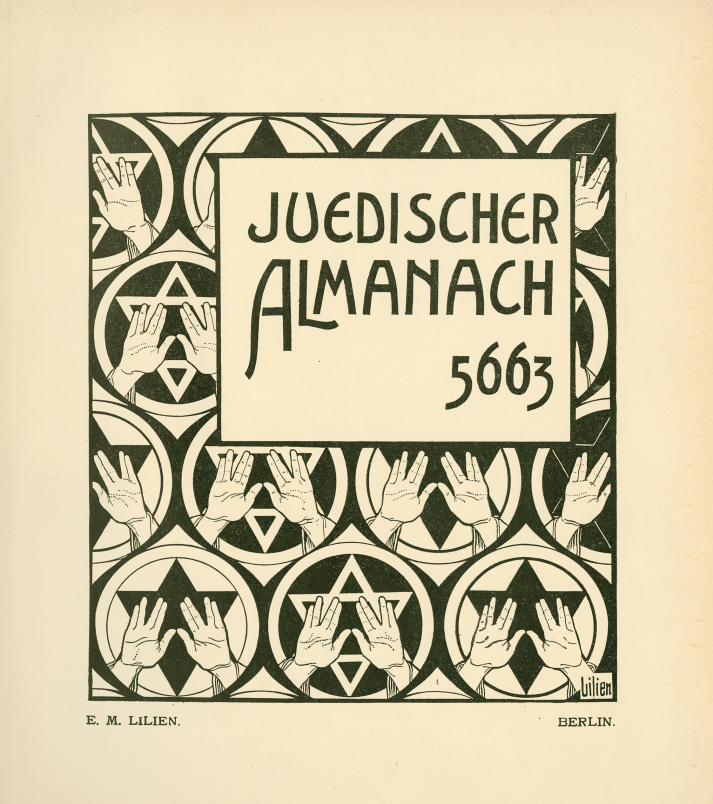 [Speaker Notes: Jerusalem Slumbering Town; Tel Aviv, 1937; poetry illustrated with woodcuts by Jacob Steinhardt; owned by 12 US Libraries
Juedischer Almanach, Berlin, 1904; illustrated by the famous Jewish artist E. M. Lilien; owned by 15 US Libraries]
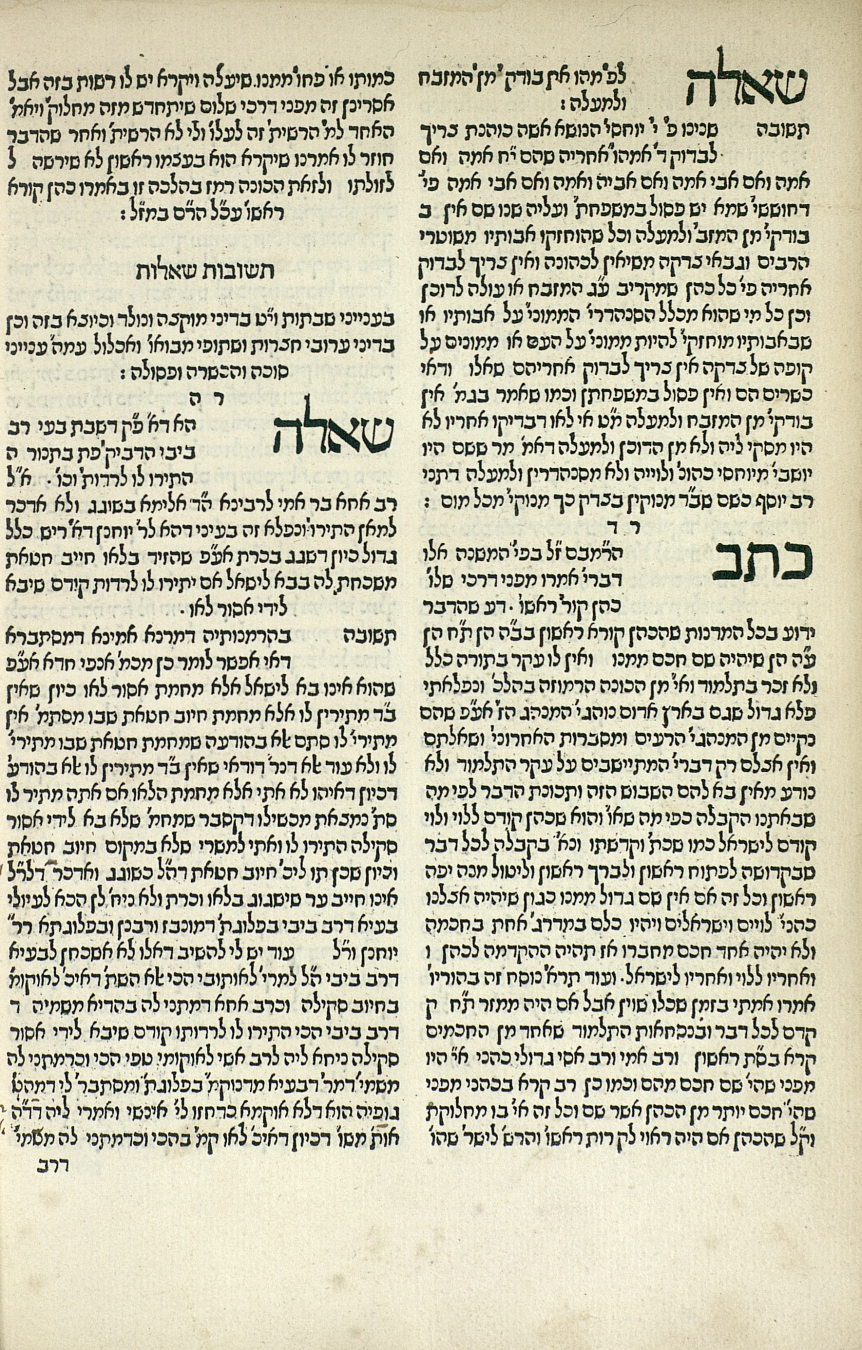 Rare Books
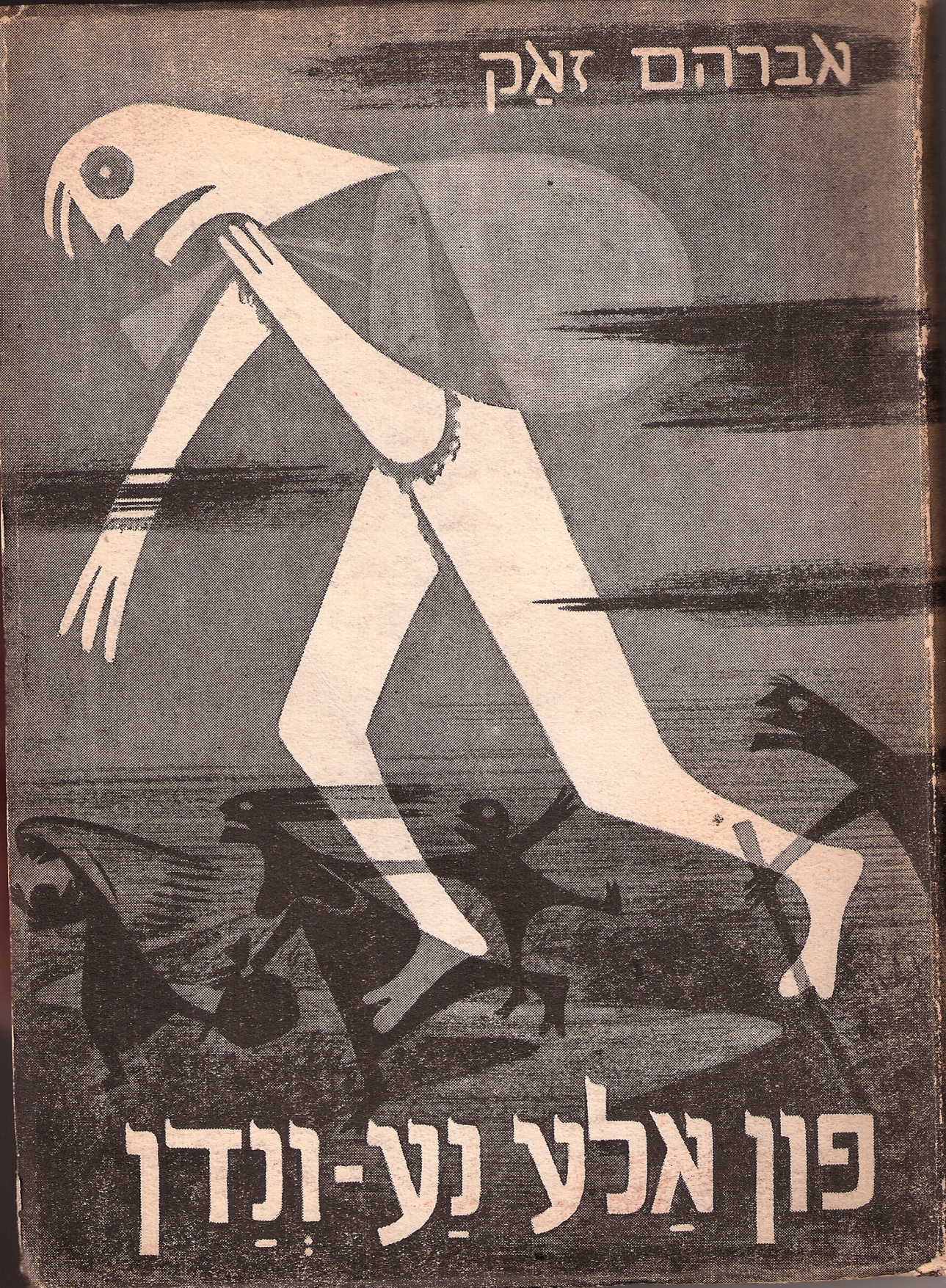 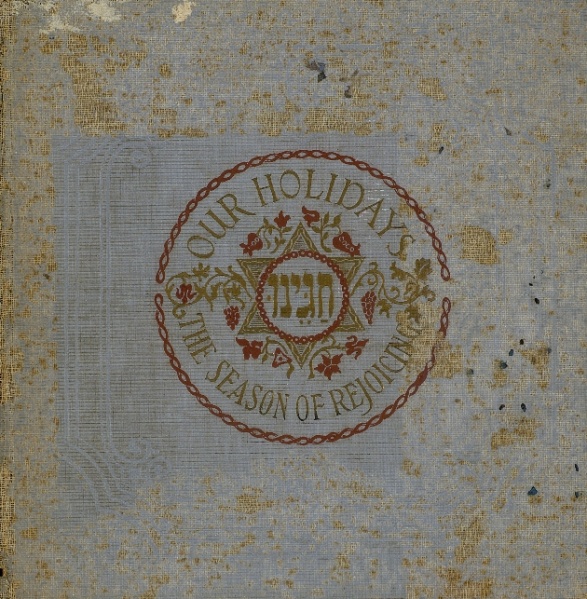 [Speaker Notes: Fun ale na-venadn; Buenos Aires, 1955; owned by 16 US Libraries; this edition of Yiddish poetry is a signed copy]
Ephemera
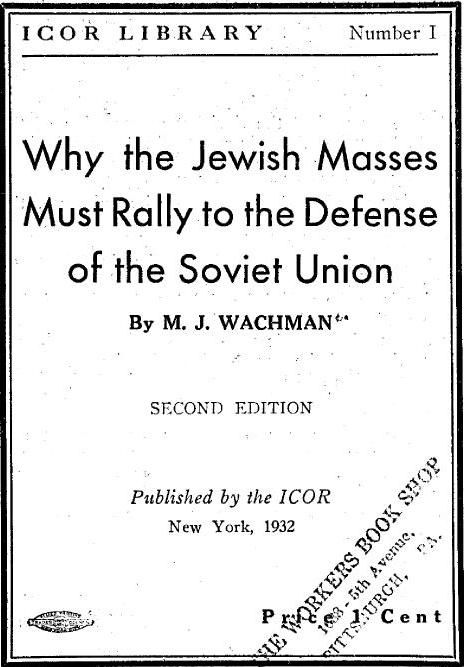 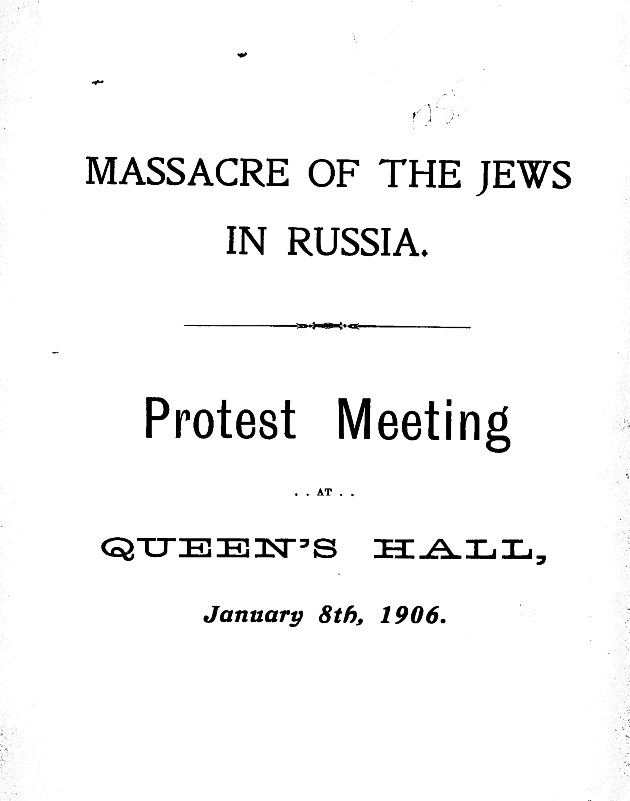 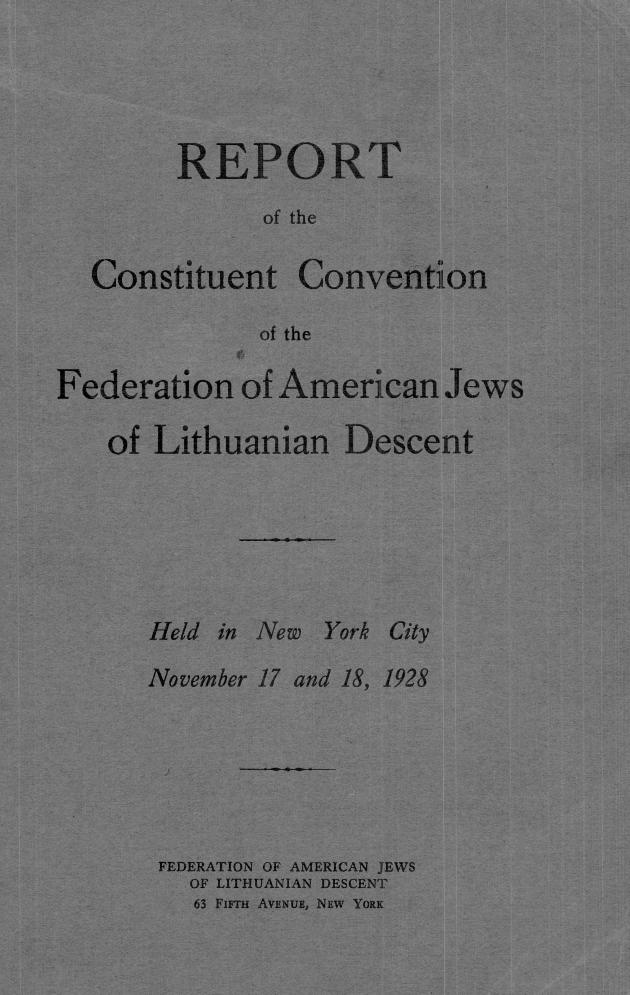 The George A. Smathers Libraries’ homepage: http://www.uflib.ufl.edu
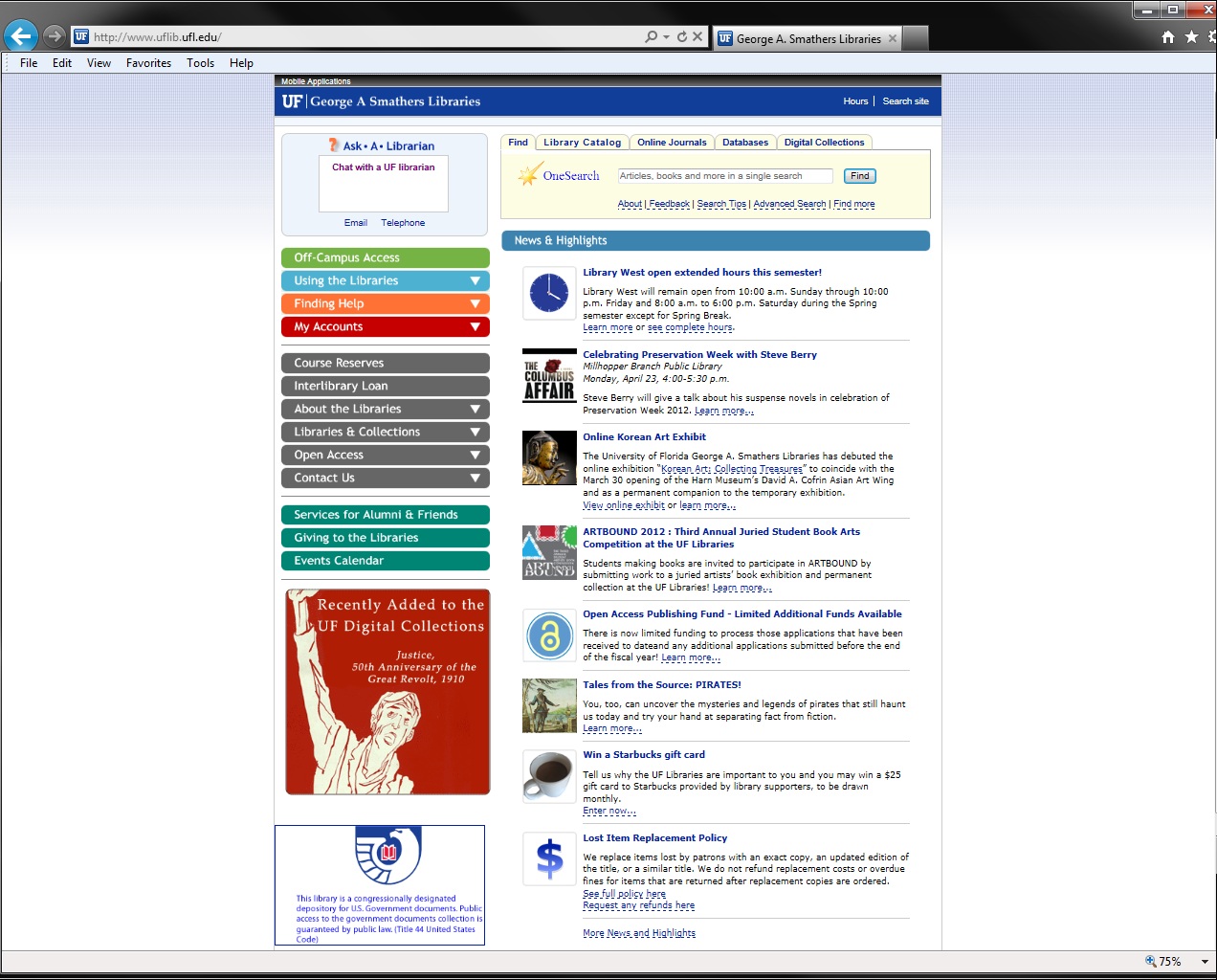 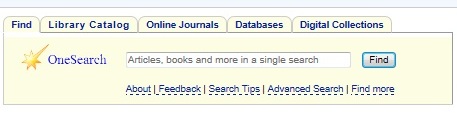 The Price Library of Judaica website
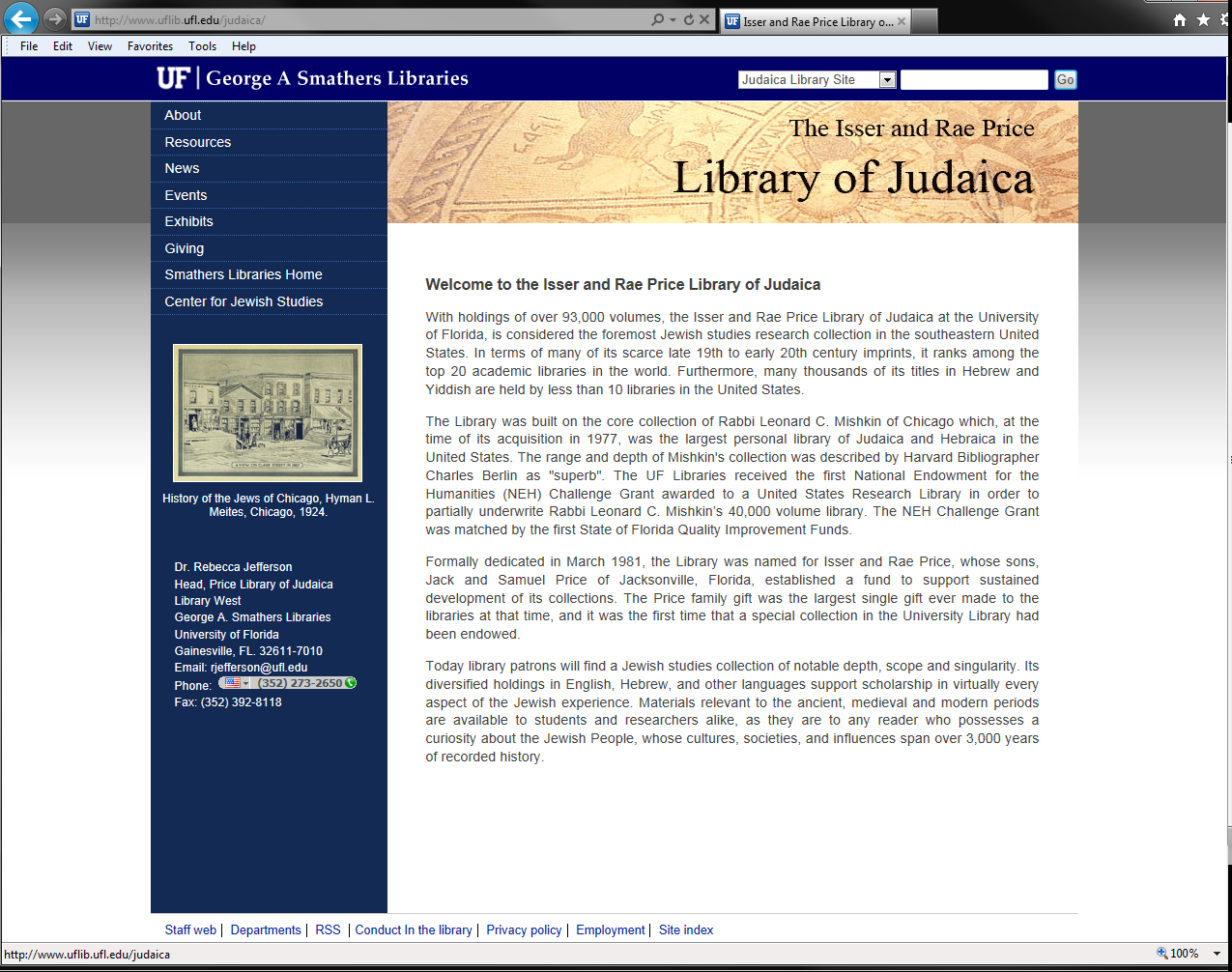 http://www.uflib.ufl.edu/judaica/
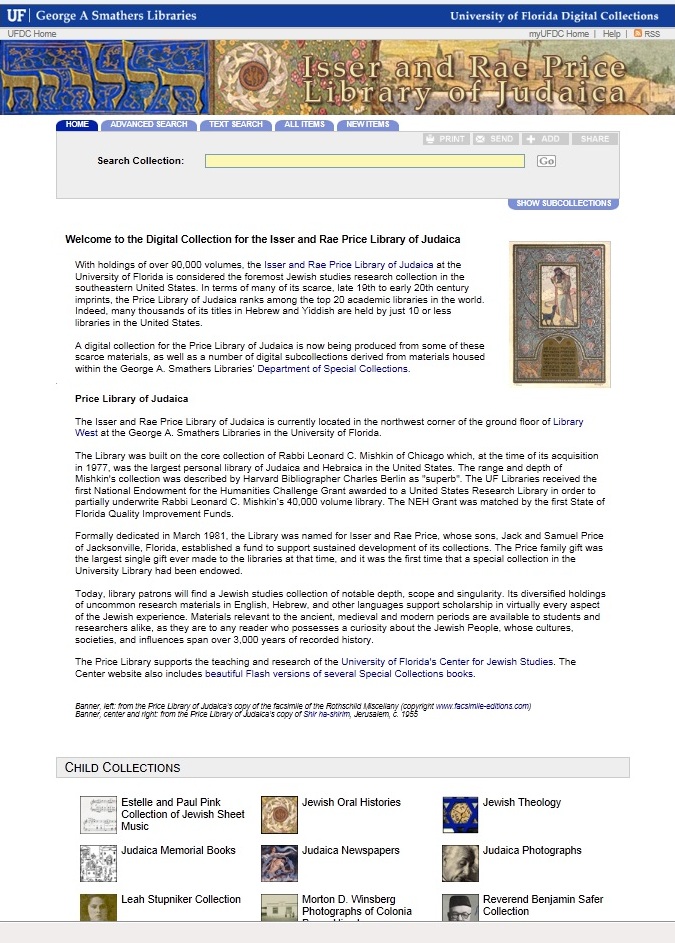 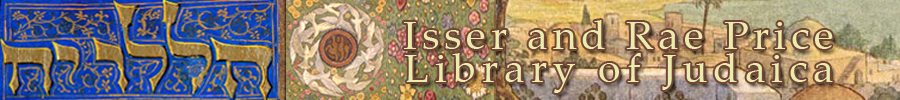 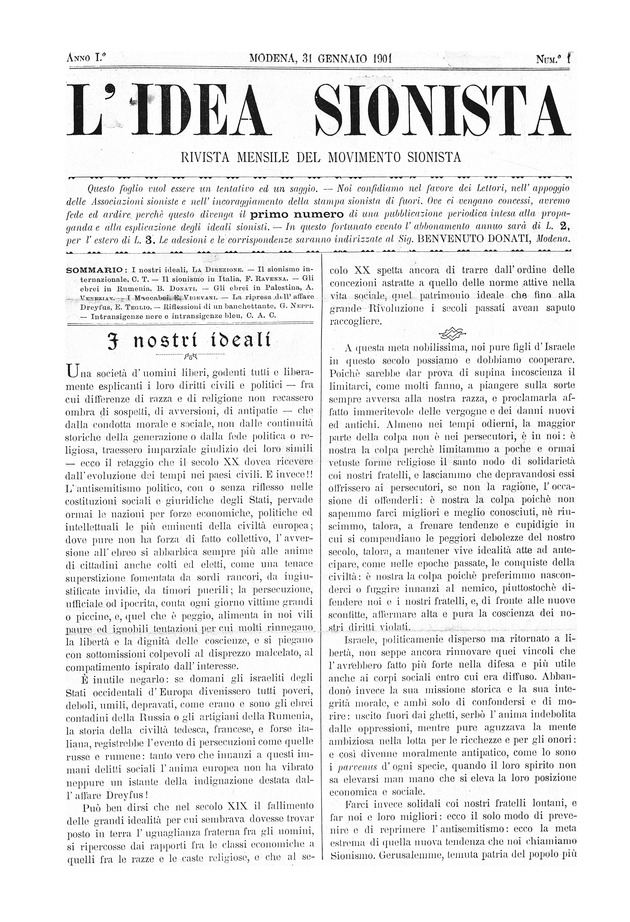 L’Idea Sionista; Modena, 1901:  rare Italian Zionist journal
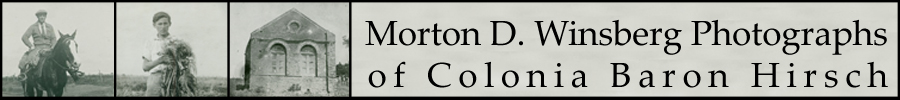 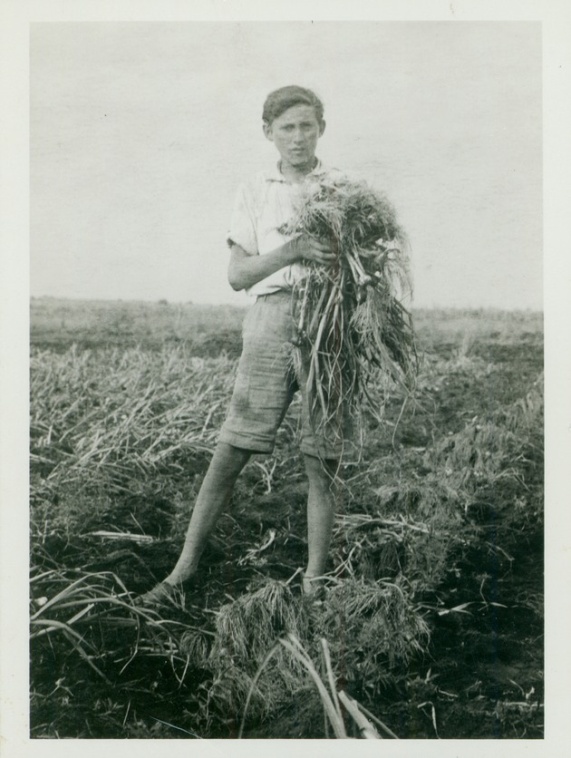 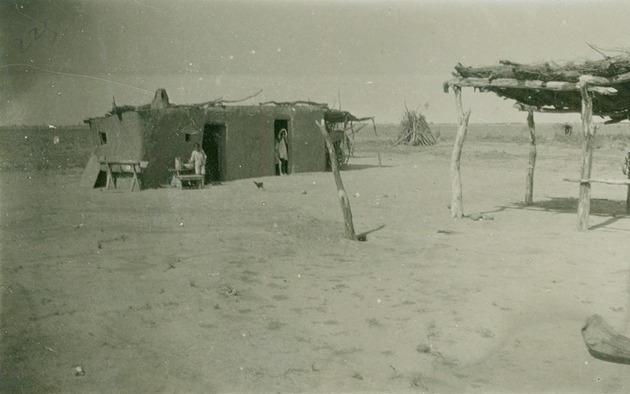 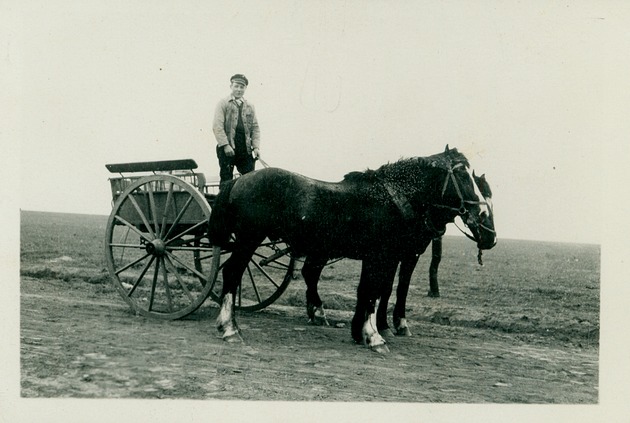 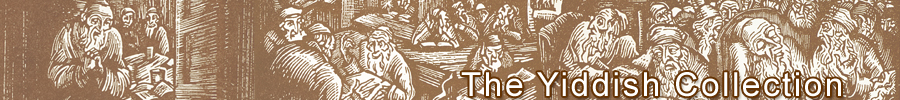 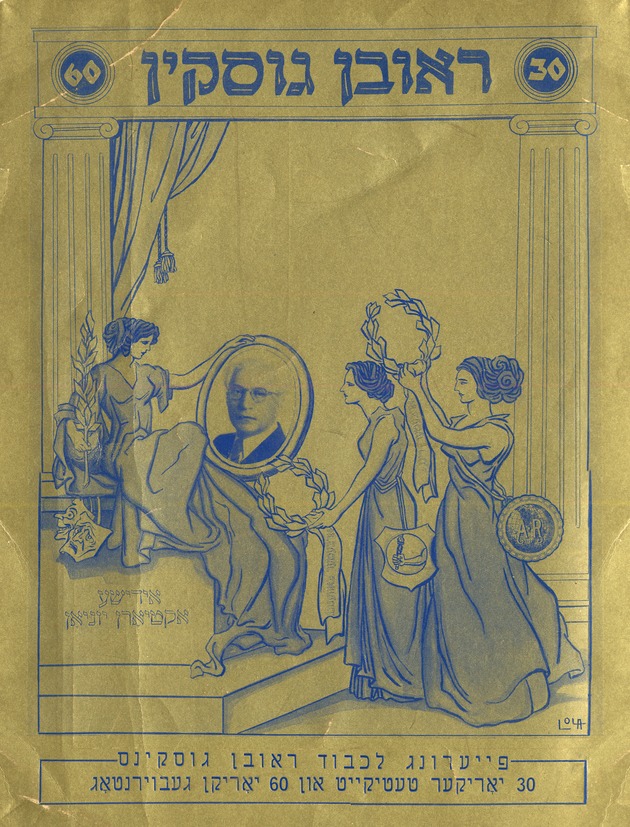 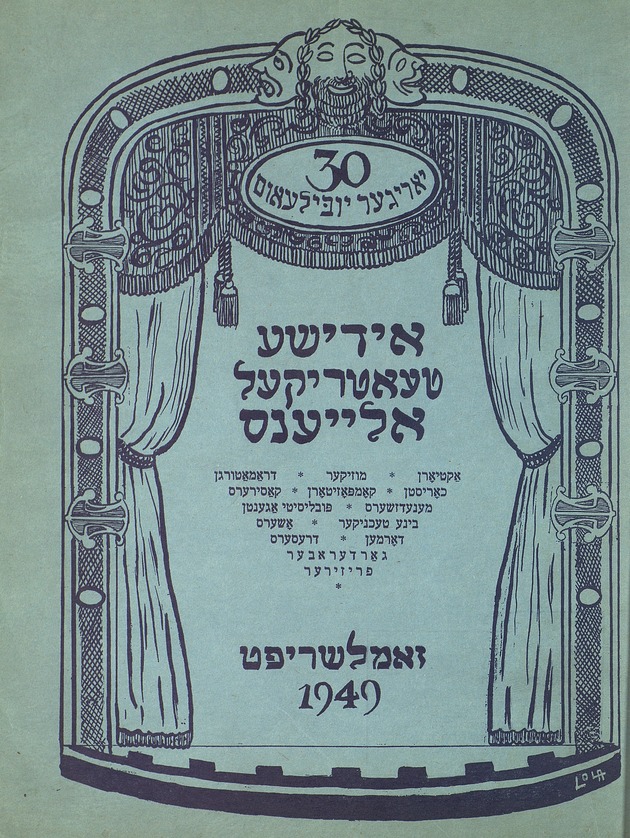 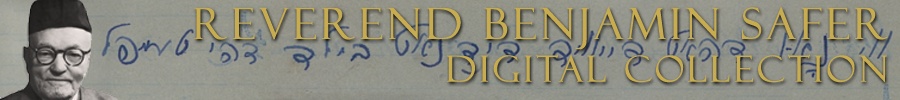 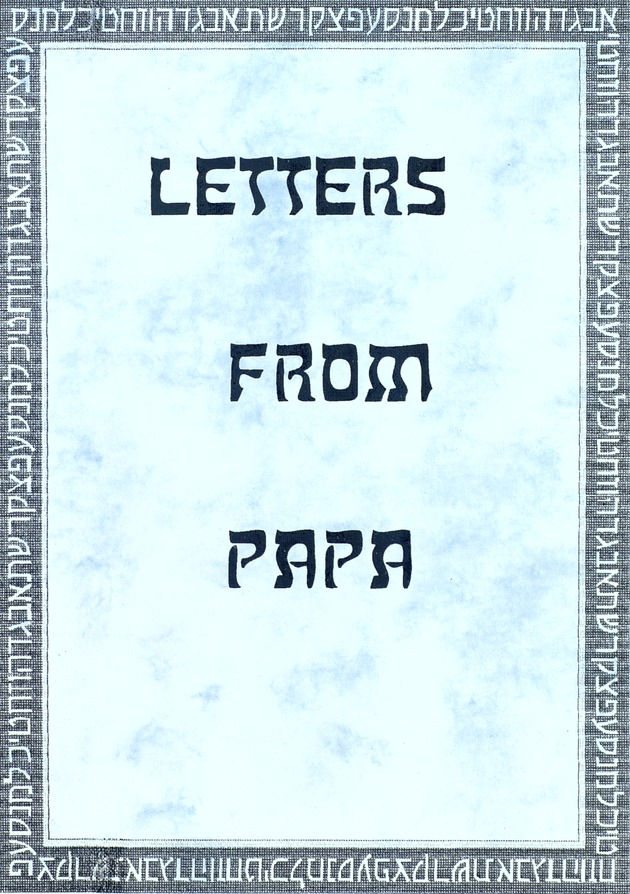 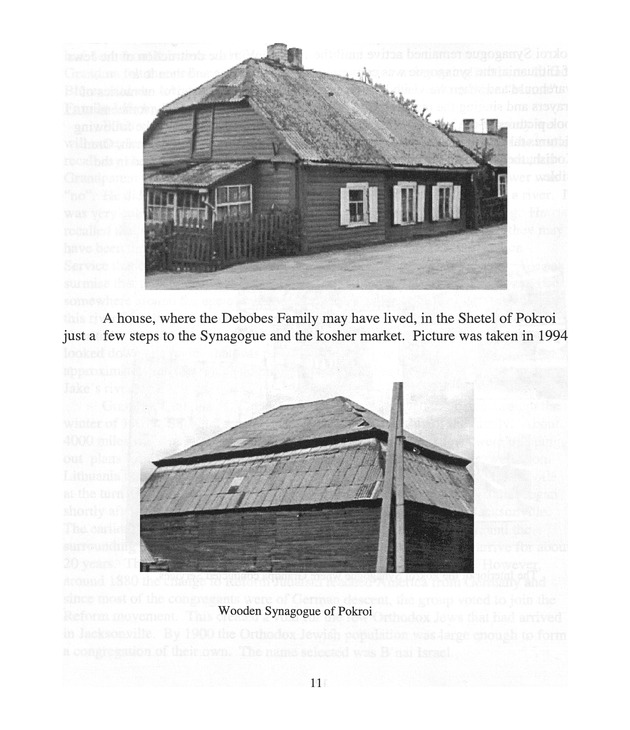 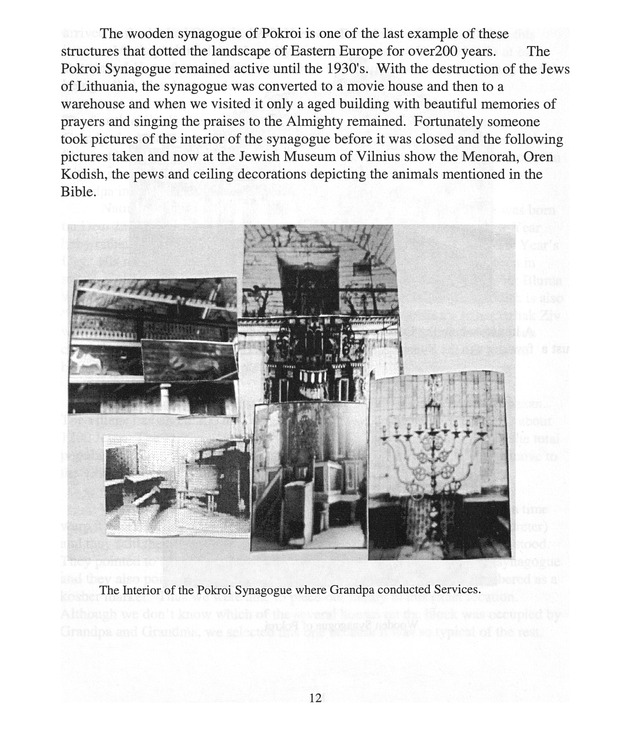 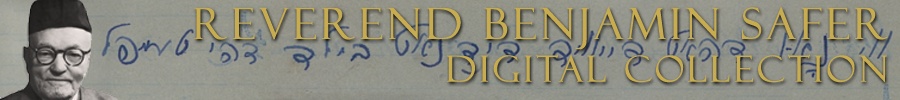 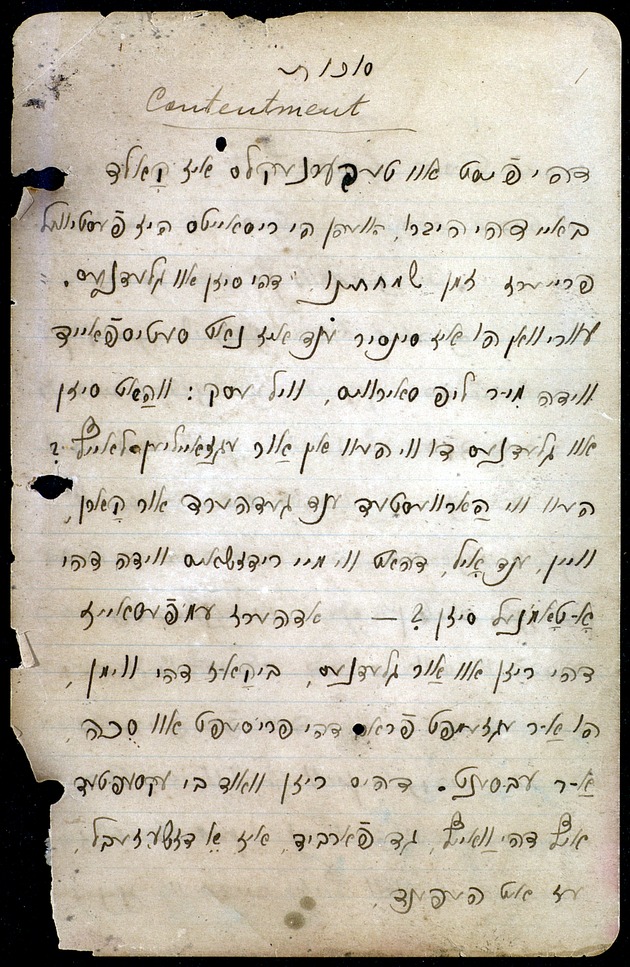 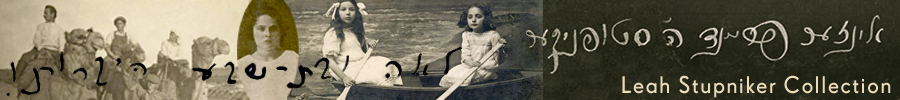 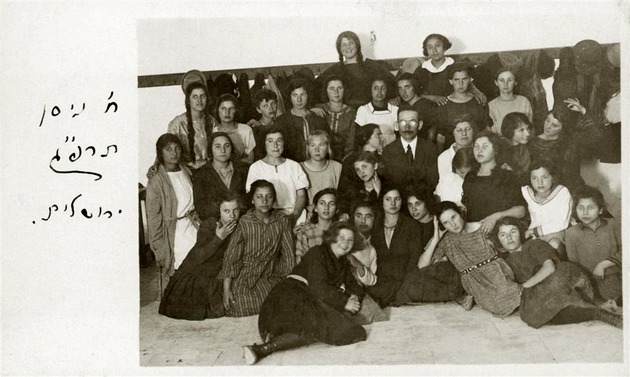 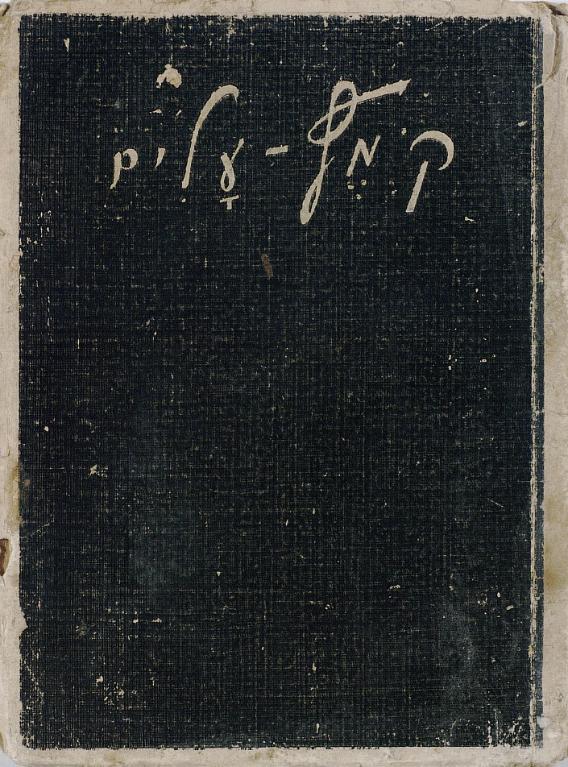 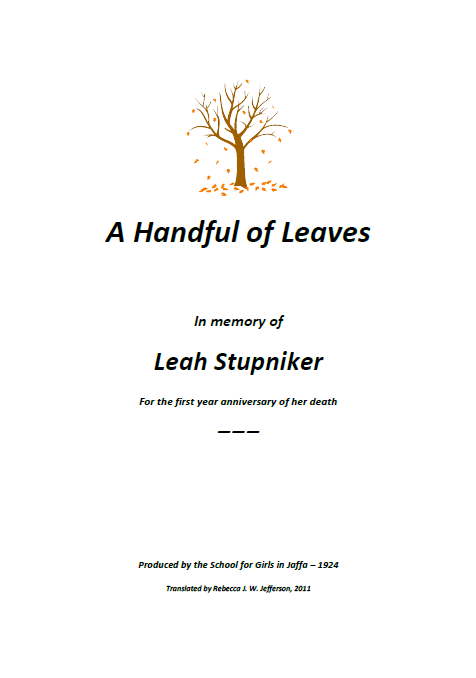 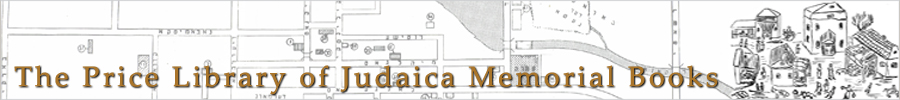 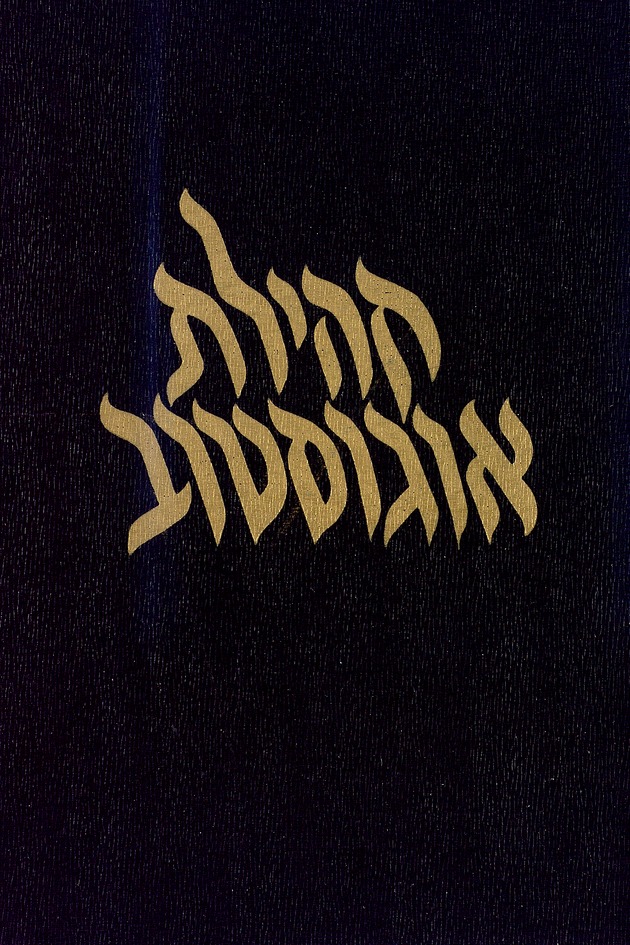 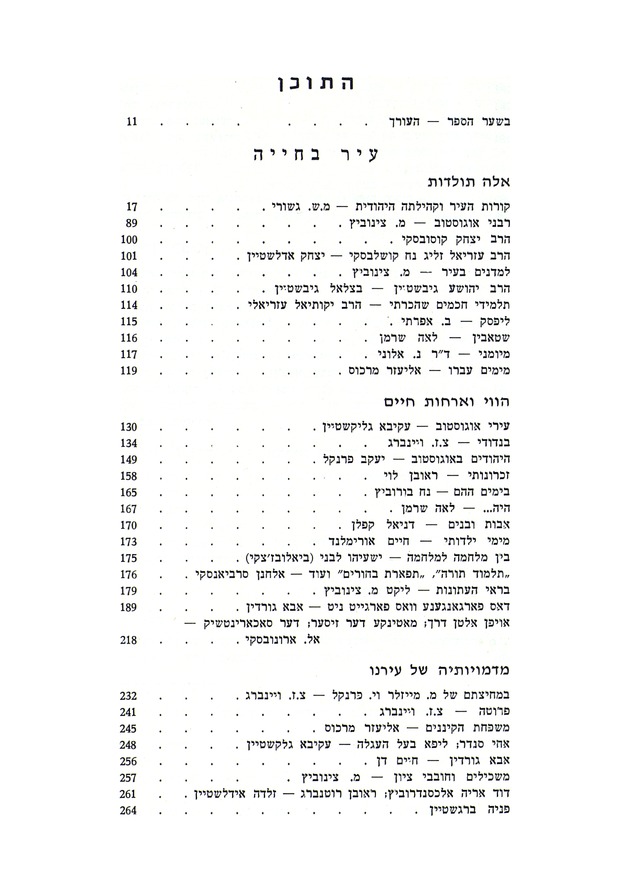 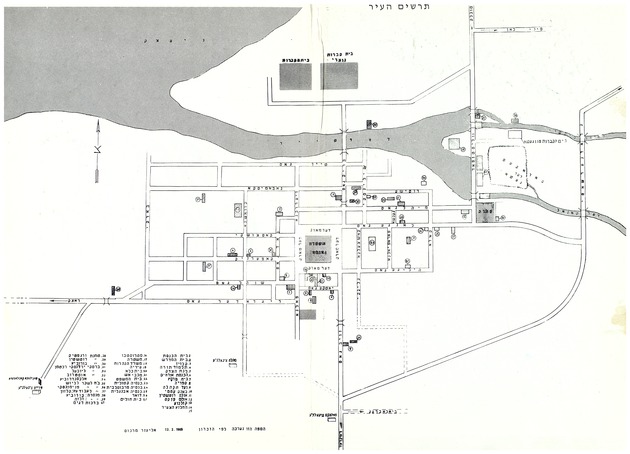 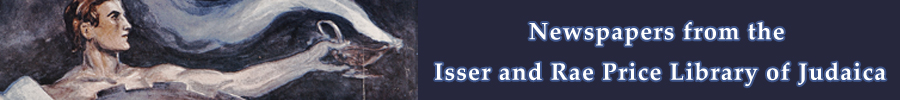 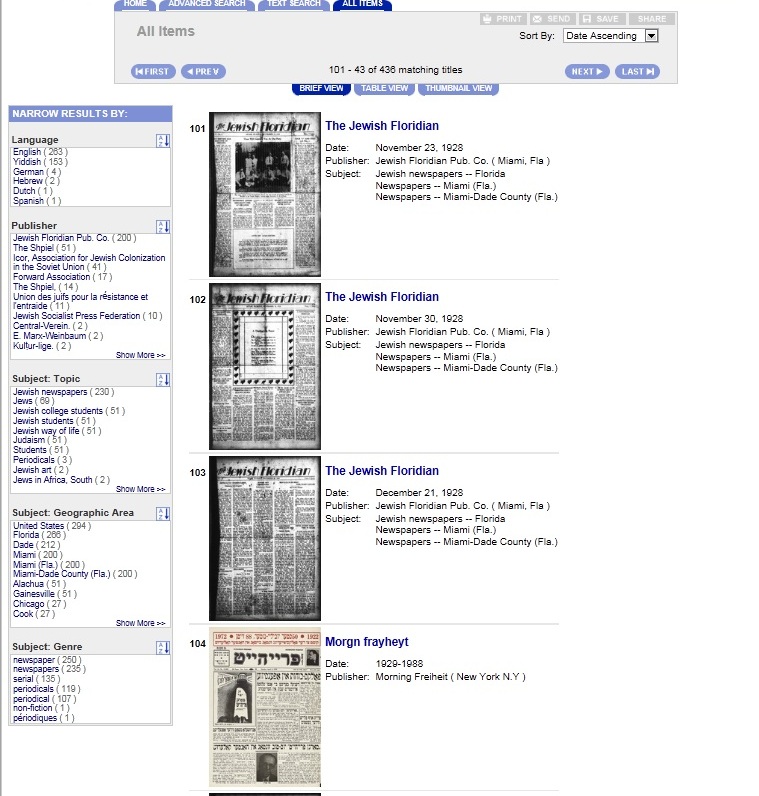 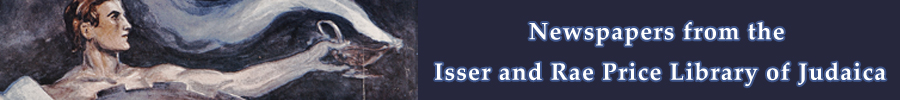 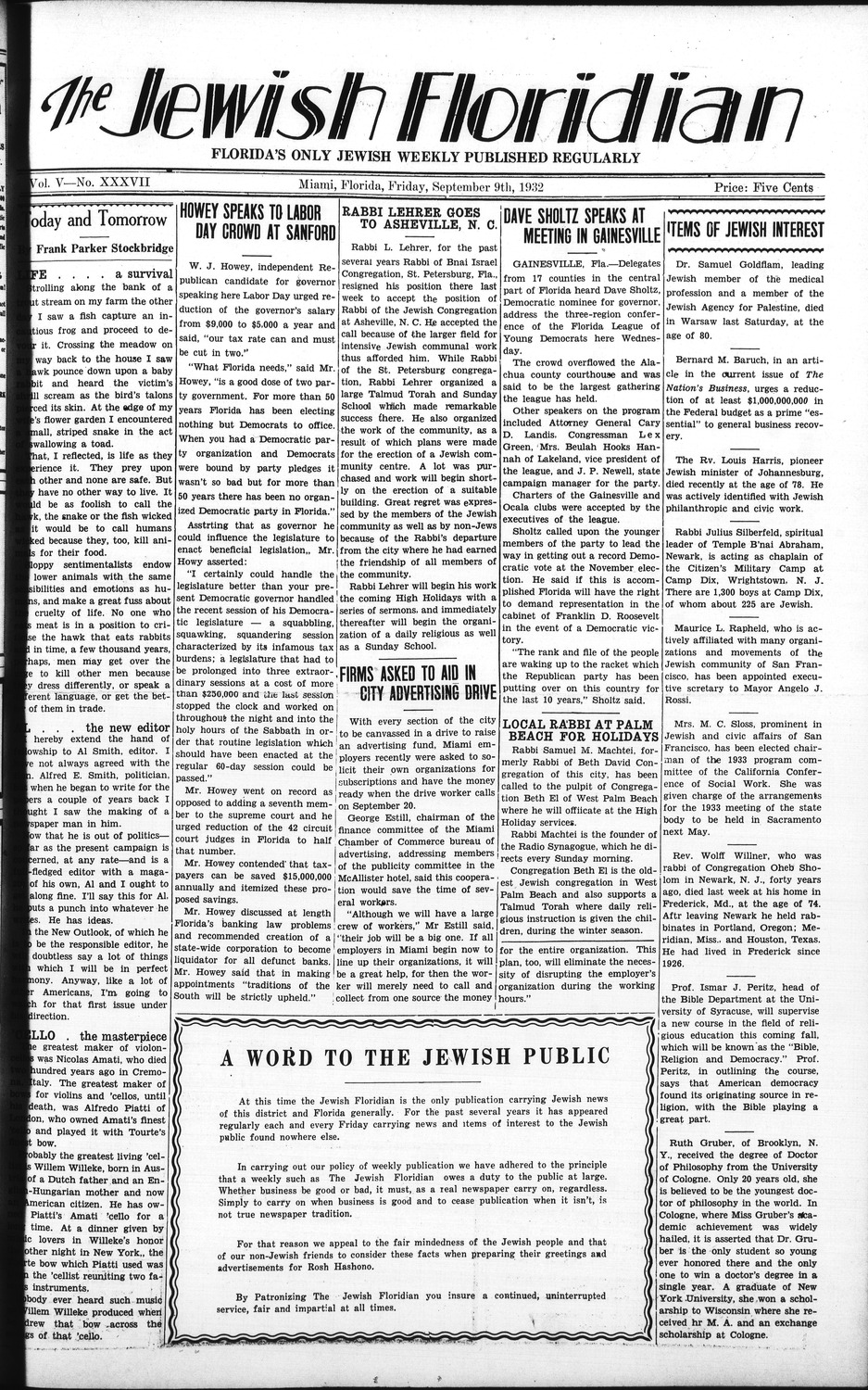 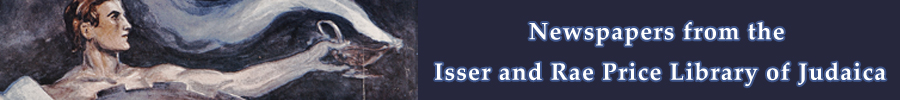 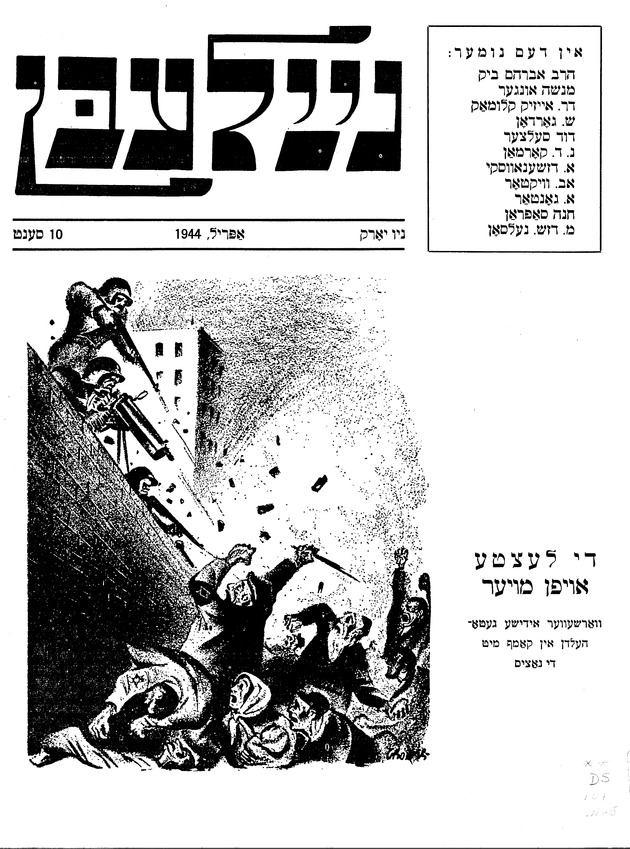 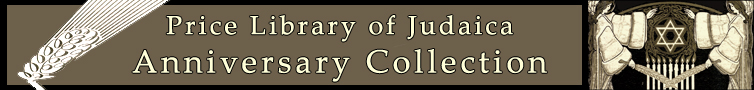 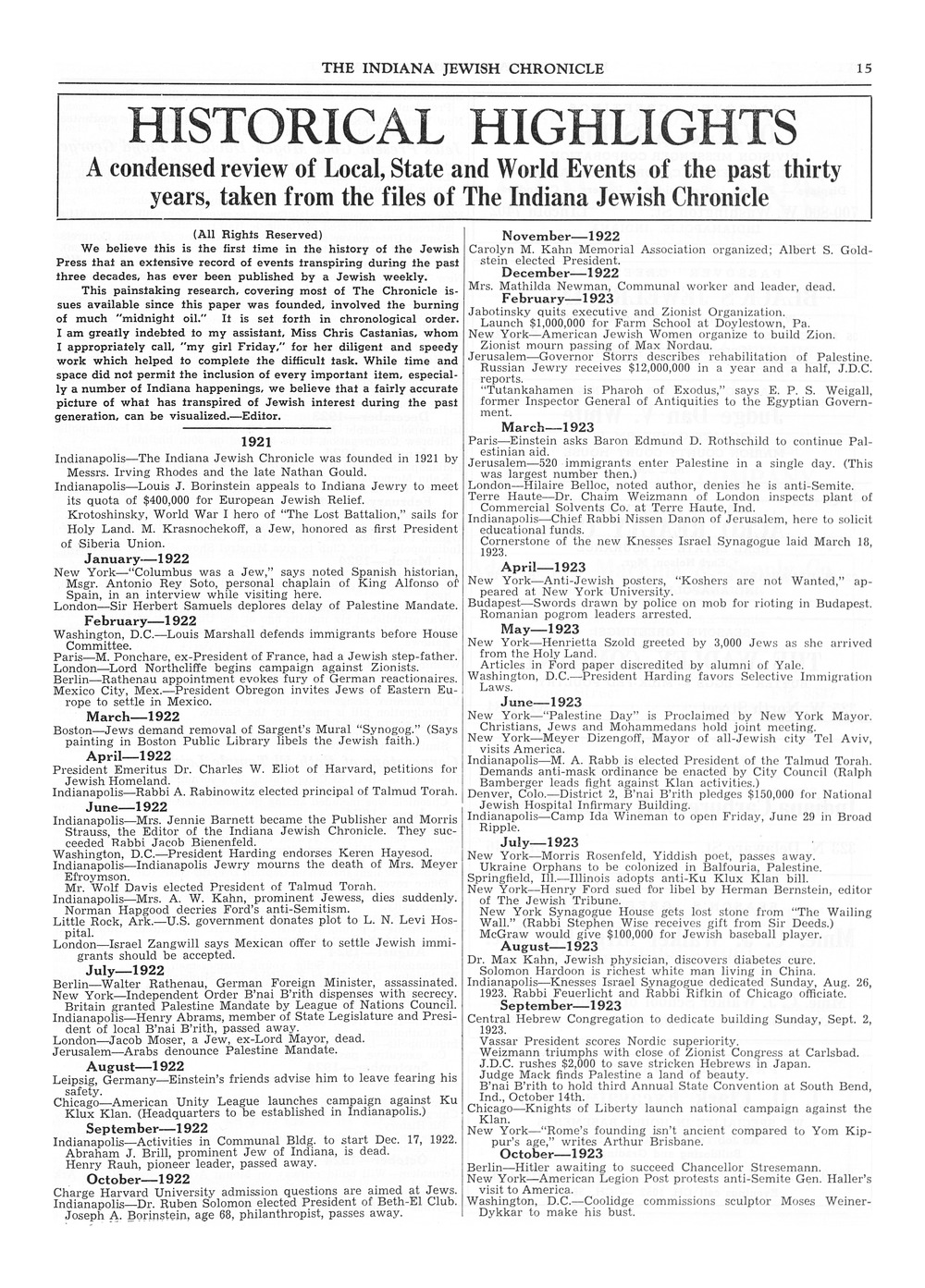 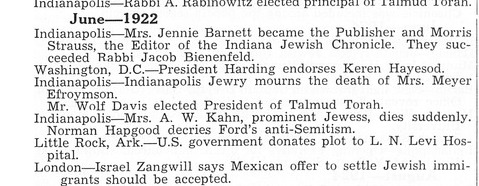 30th anniversary issue of The Indiana Jewish Chronicle, Indianapolis, 1951
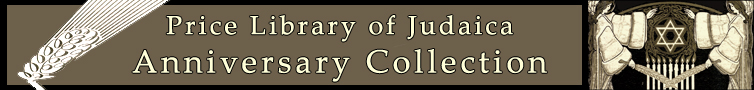 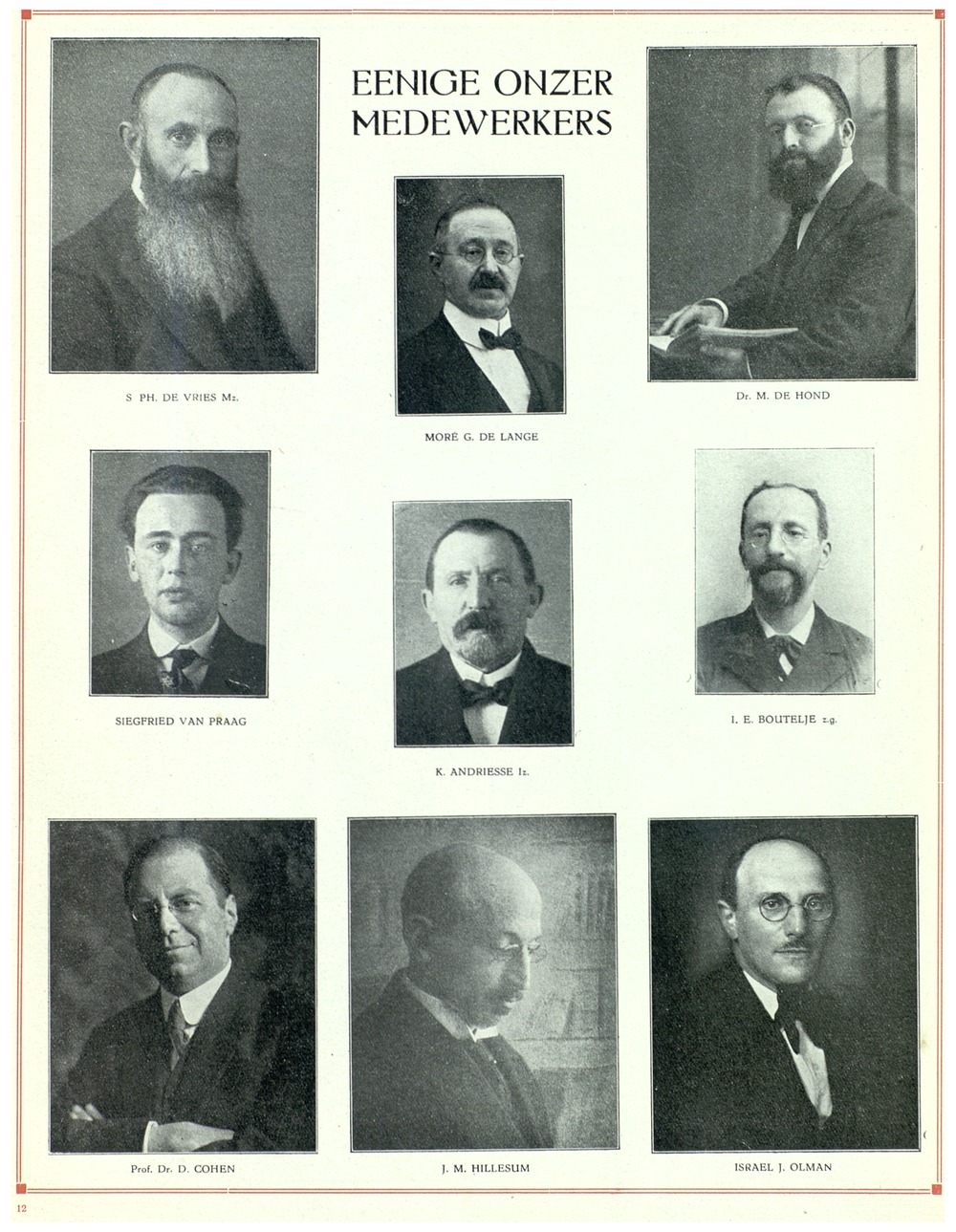 40th anniversary issue of the Central-Blad Voor 
Israelieten in Nederland, Holland, 1925
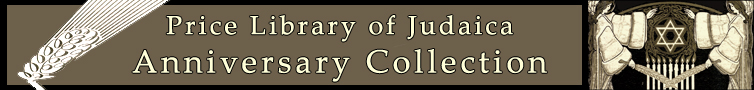 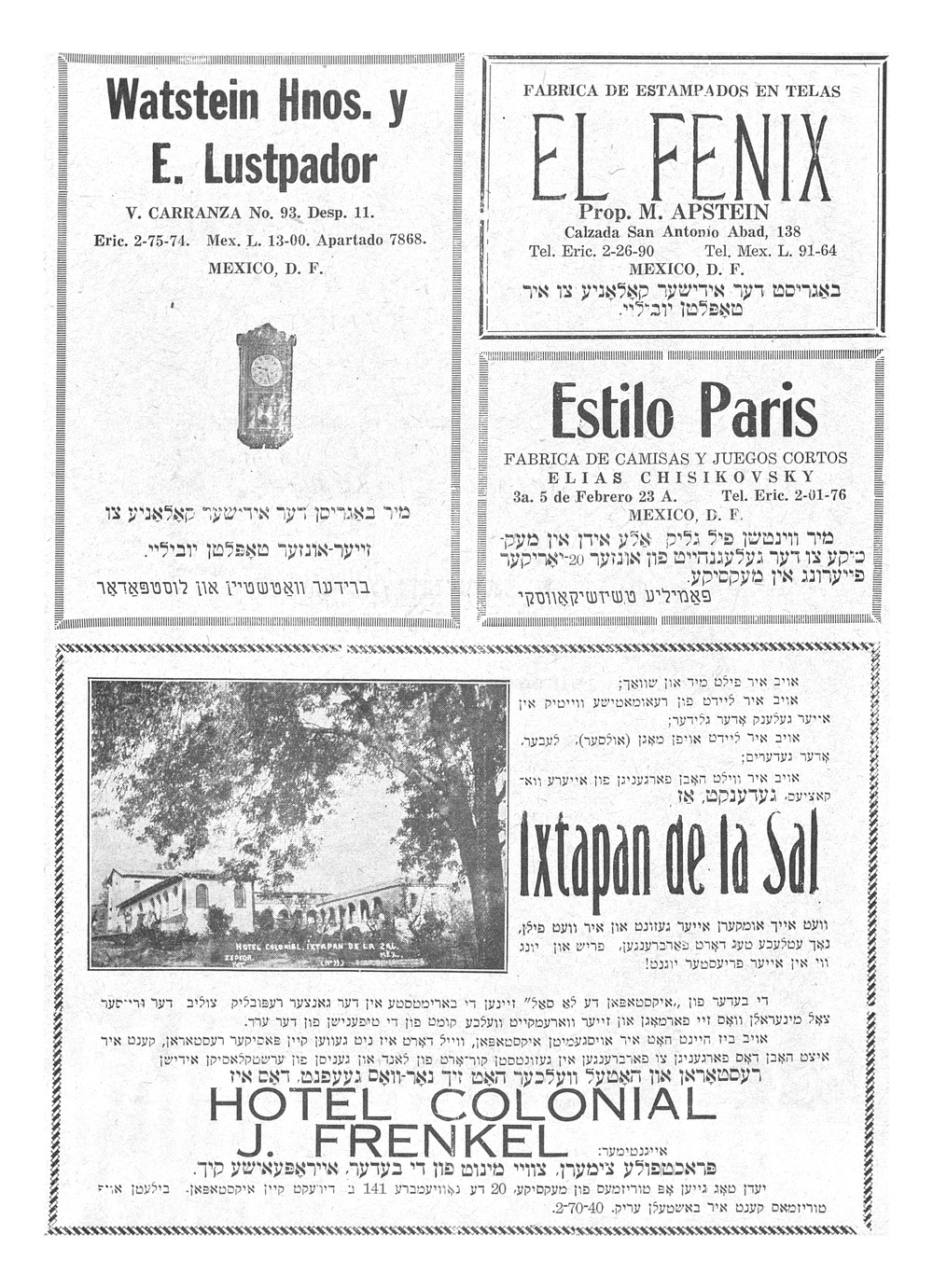 10th anniversary issue of Der Veg, Mexico, 1940
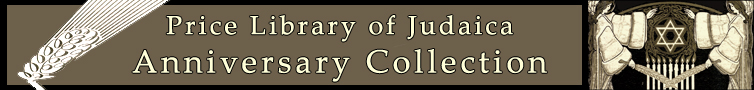 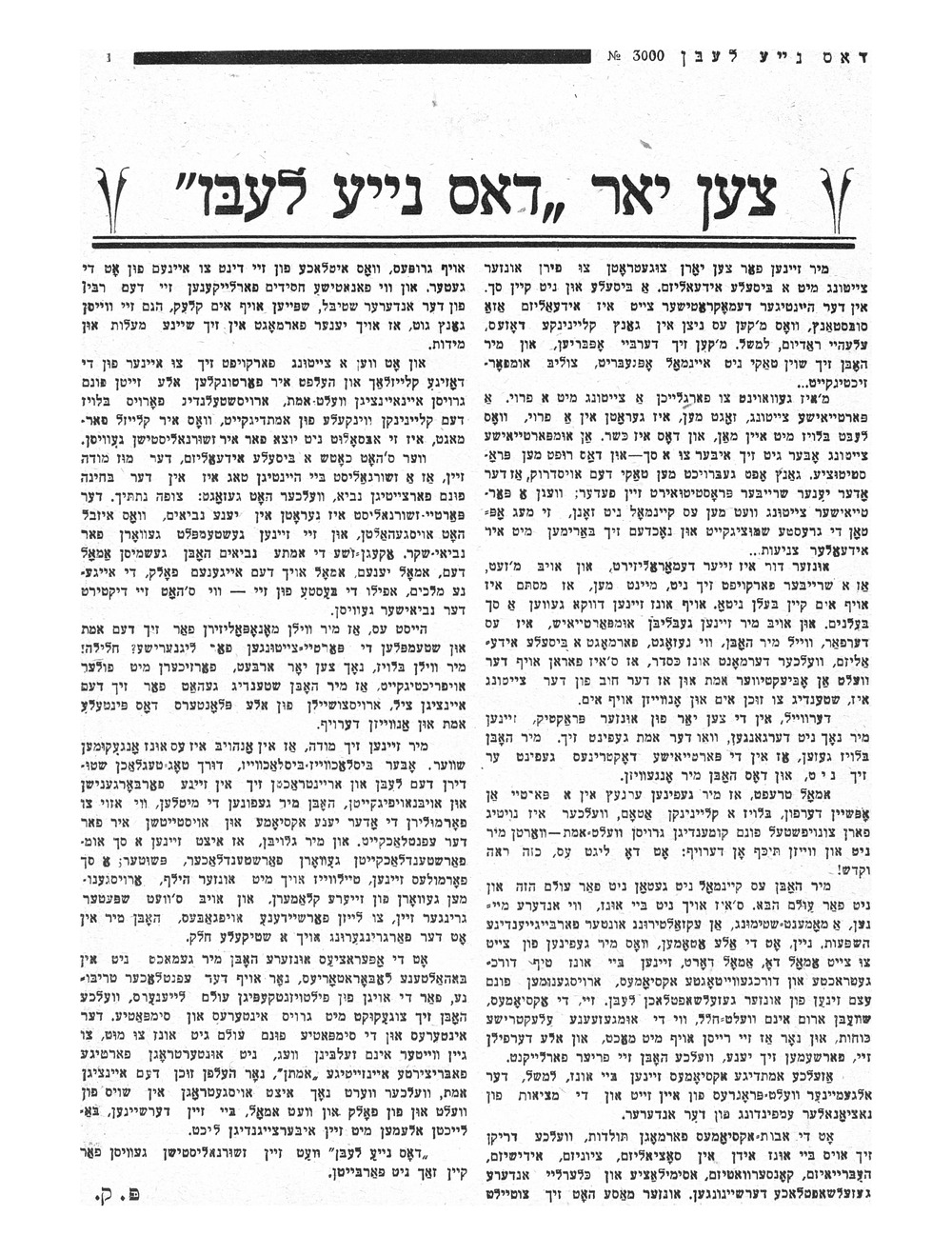 10th anniversary edition of Dos Naye Lebn, Bialystok, 1929
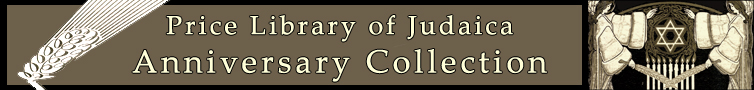 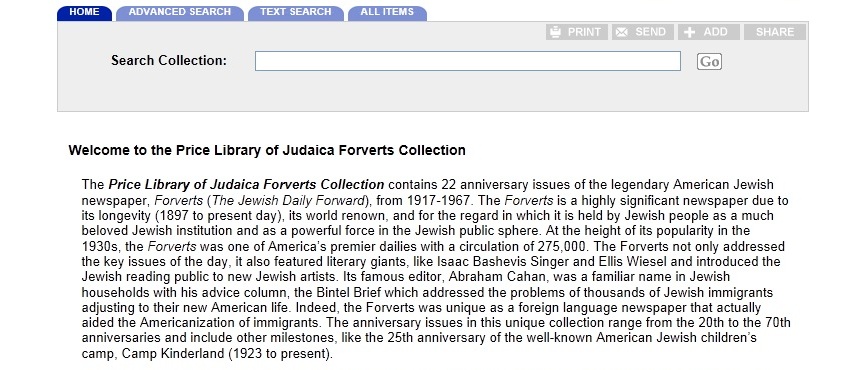 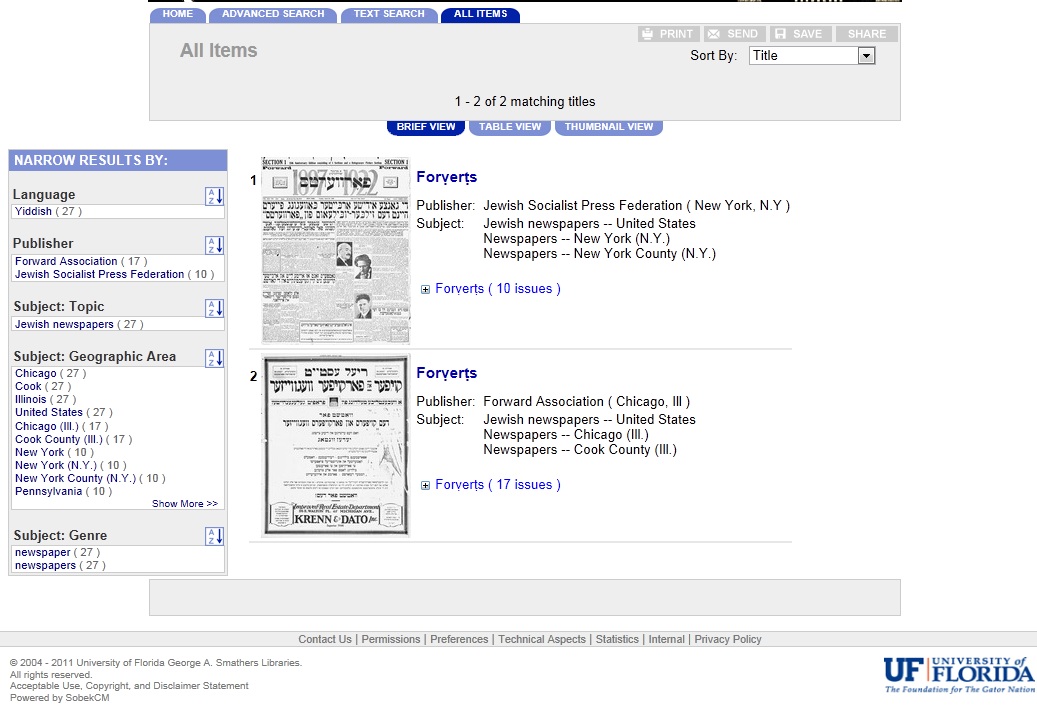 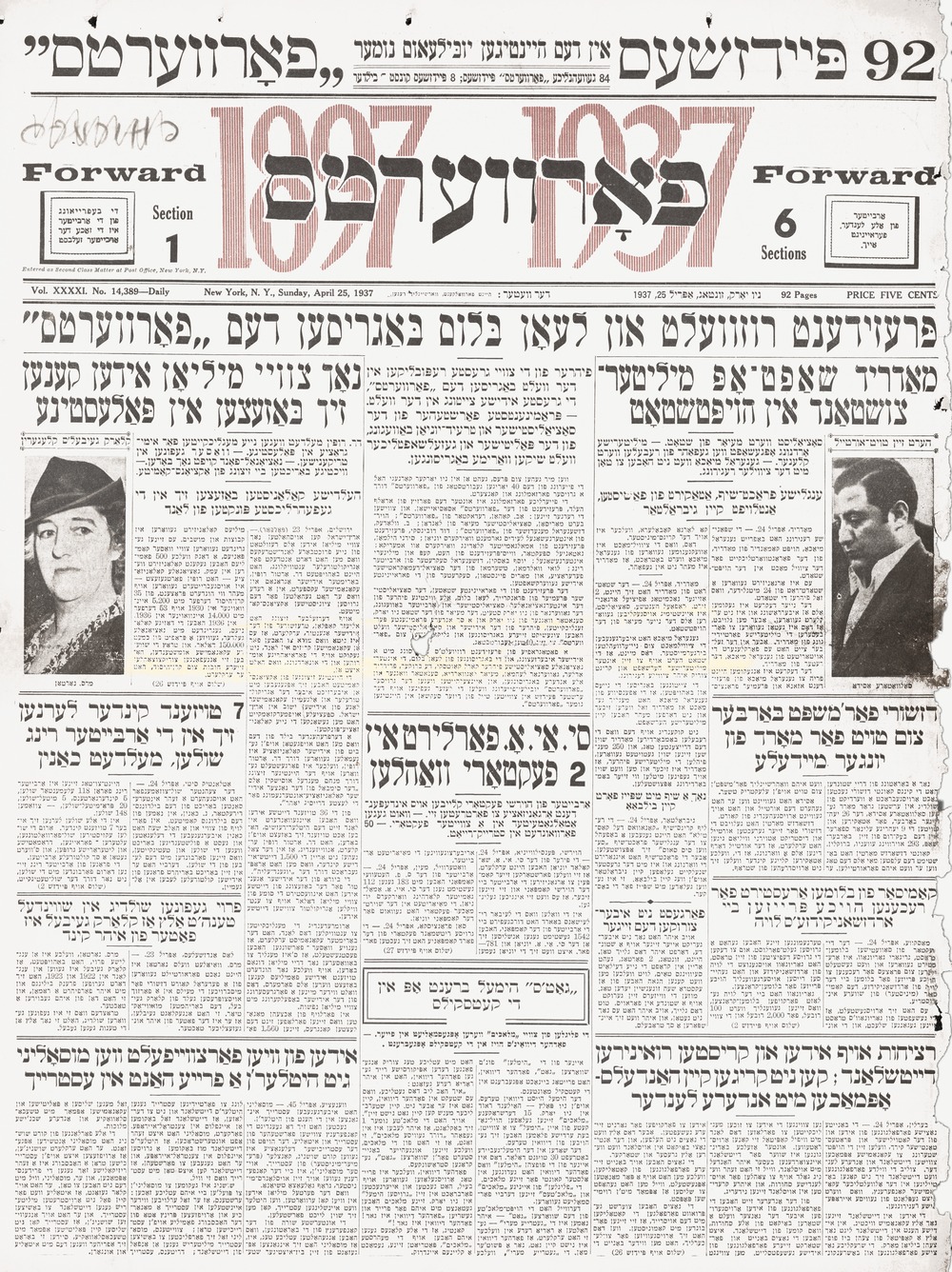 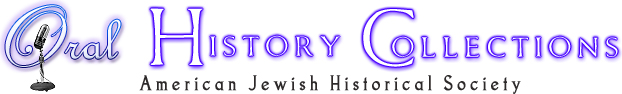 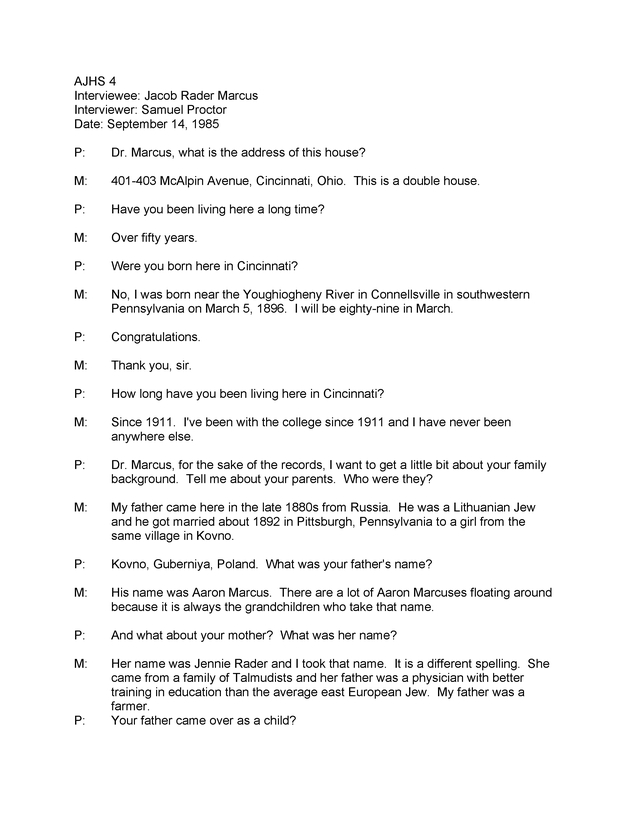 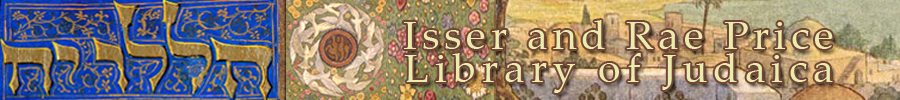 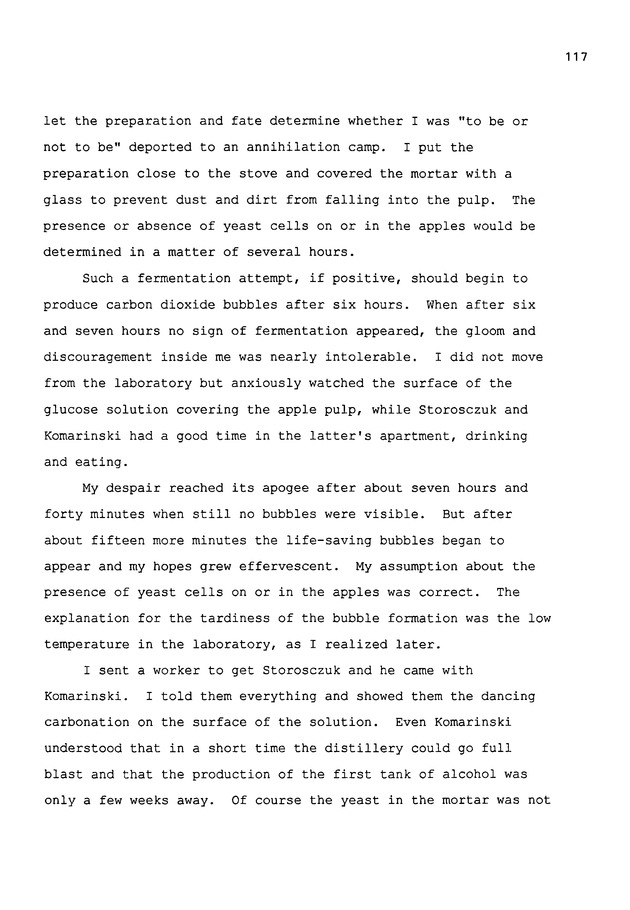 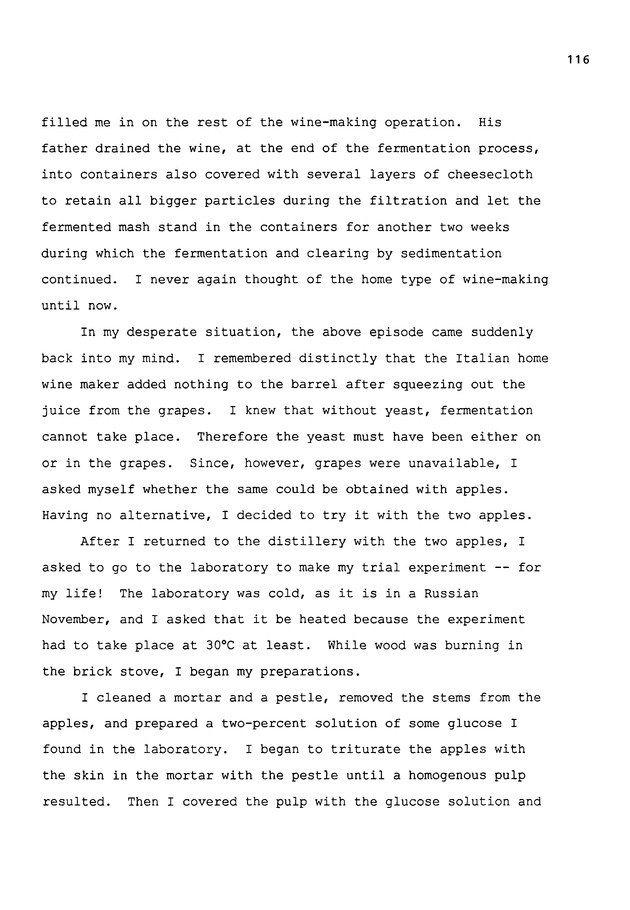 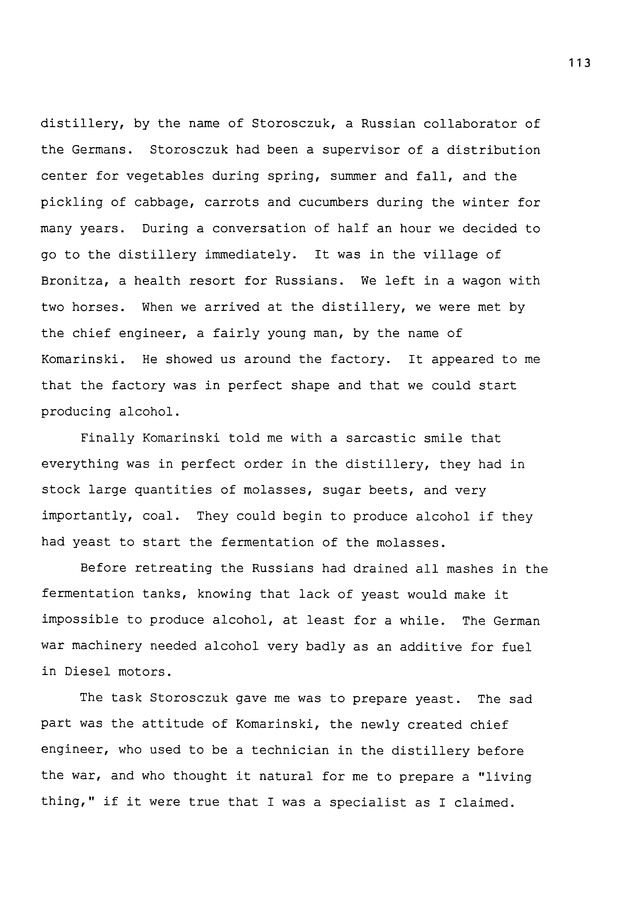 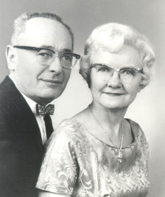 The Autobiography of Dr. Emanuel Merdinger, former Professor Emeritus of Biochemisty at the University of Florida.
Donated by Stephen M. and Renne A. Sperling and family, and Dr. Craig Henderson, 2011
Viewing options
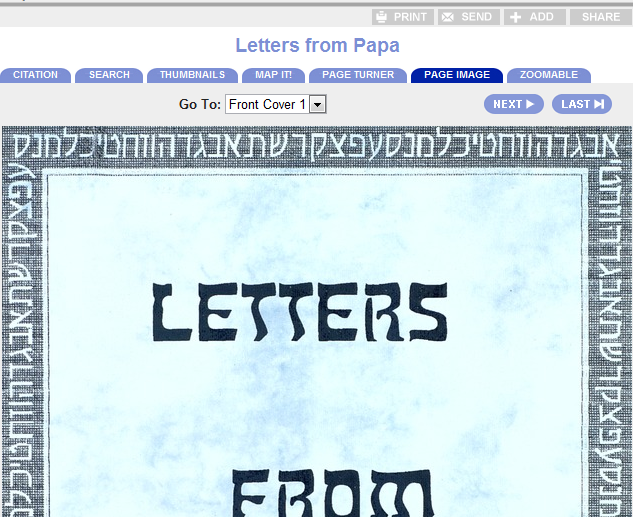 Citation; search; thumbnails; map it! Page turner; page image; zoomable
Bibliographical citation and link to catalogues
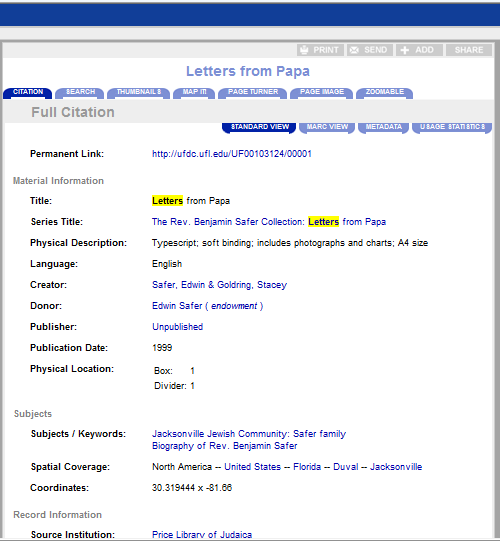 Page turner
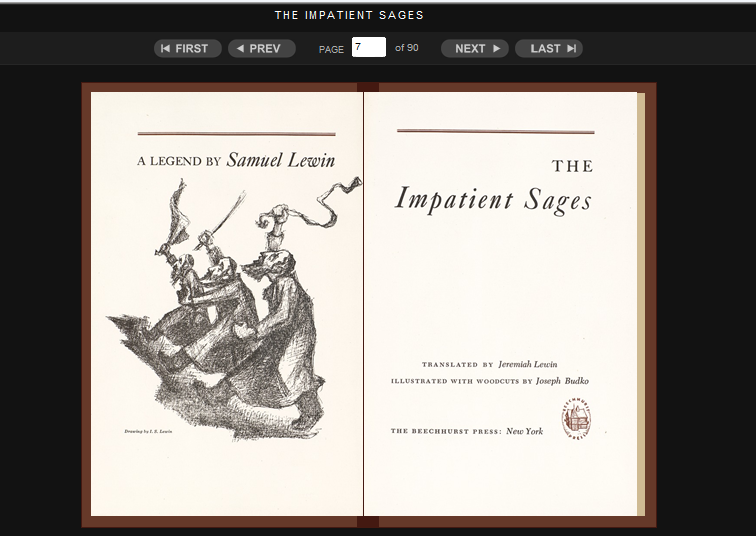 Map it!
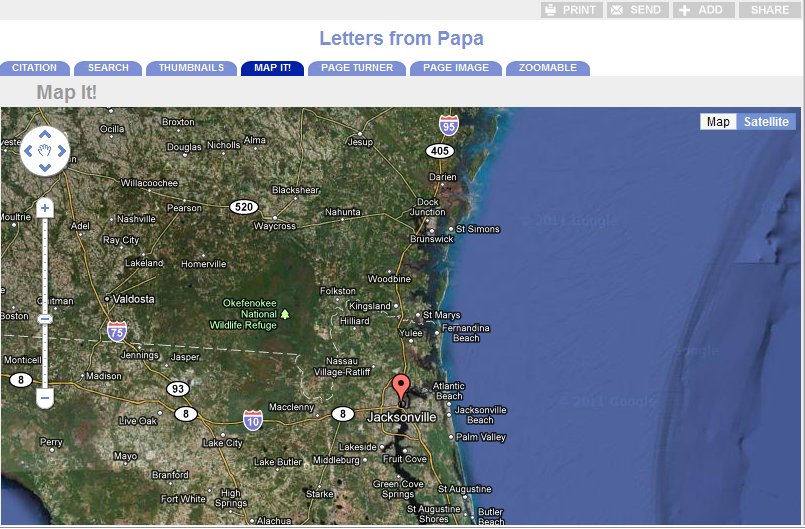 Zoomable!
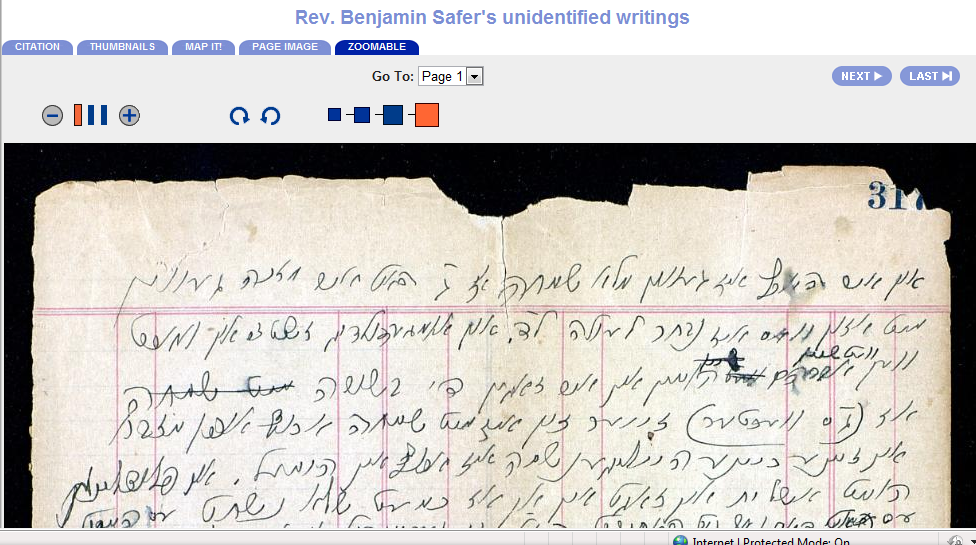 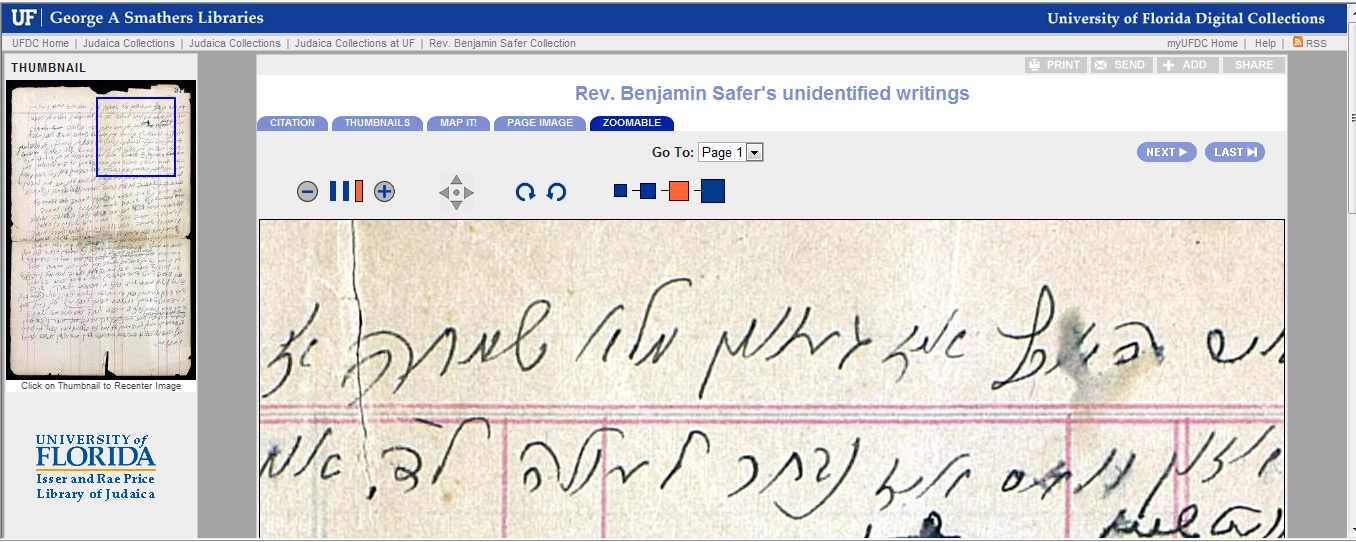 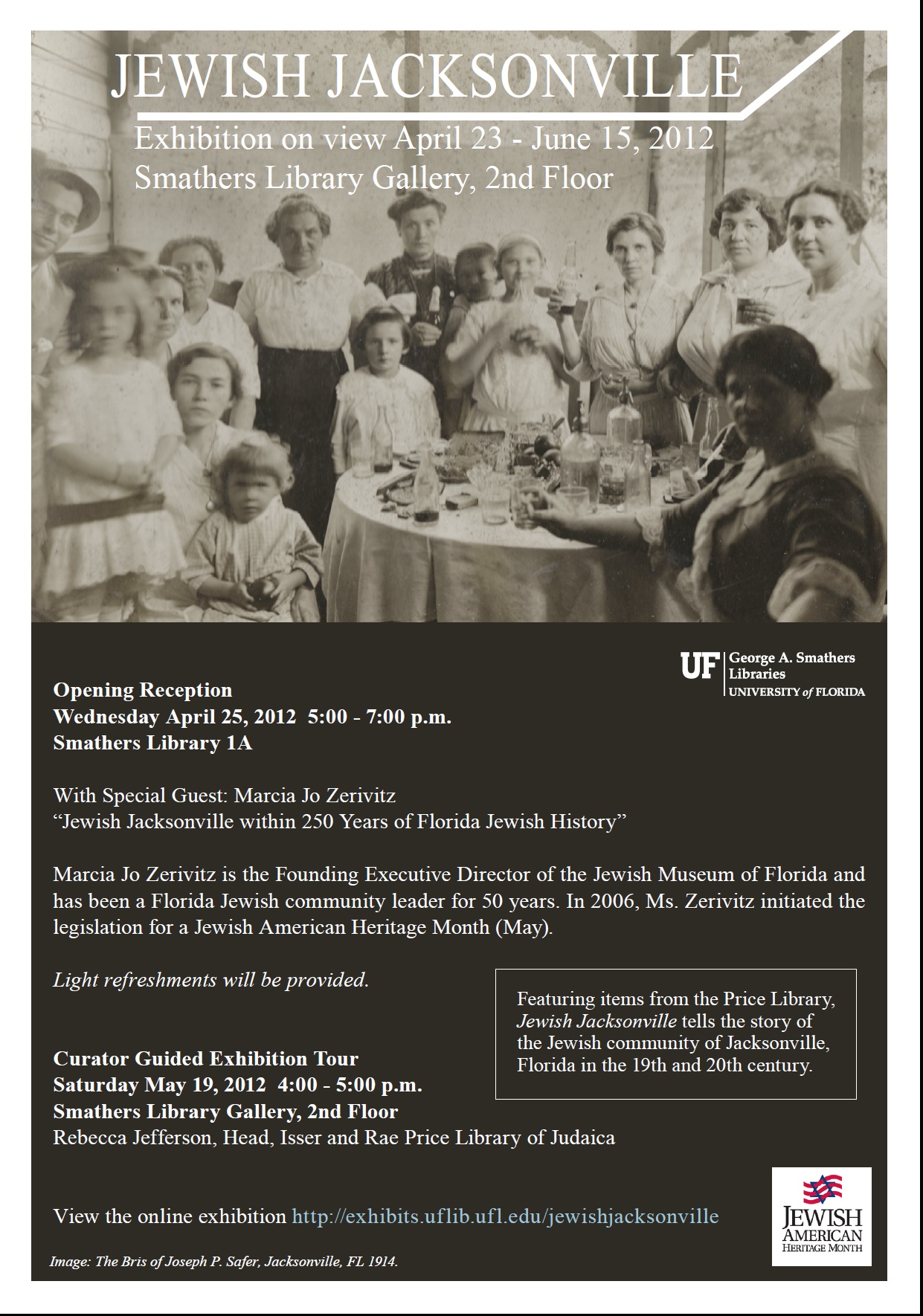 The University of Florida
Go Gators!
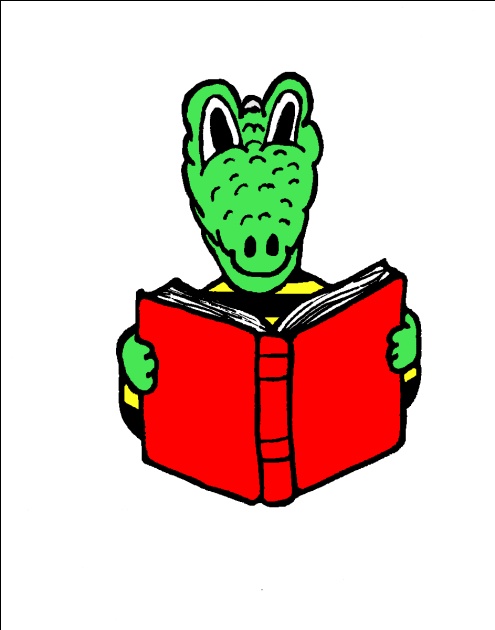 ANY QUESTIONS?

Rebecca J. W. Jefferson
Head, the Isser and Rae Price Library of Judaica
rjefferson@ufl.edu
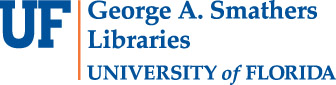 [Speaker Notes: I hope that you will find time to visit the University of Florida when you come to the United States – or consider applying for one of our graduate programs or faculty appointments. 
I welcome your questions today and after the Roundtable through e-mail. If there is any way in which I can assist you, please feel free to contact me.]